УФАС России по  Вологодской области
БУК ВО  «Вологодская областная юношеская библиотека имени В.Ф. Тендрякова»
БУК ВО «Областной научно-методический центр культуры»
Подведение итогов Областного конкурса детского рисунка 
«День конкуренции в России»
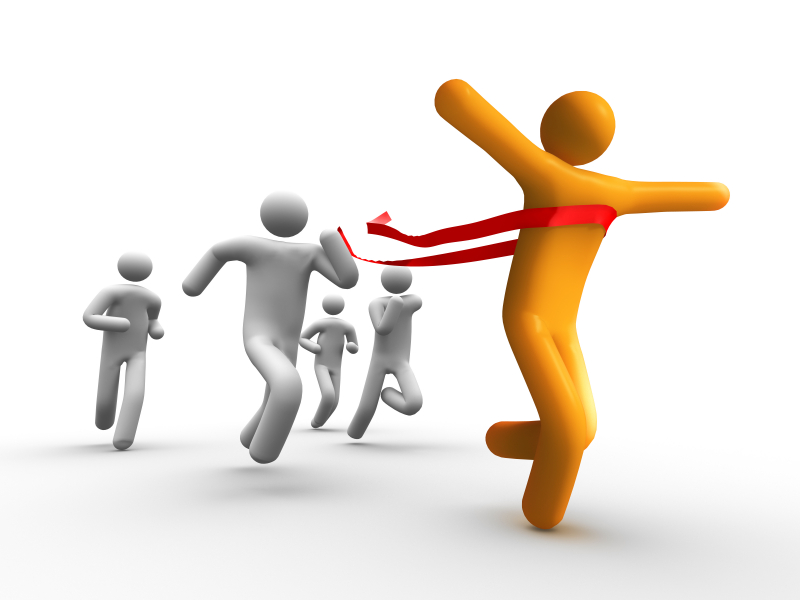 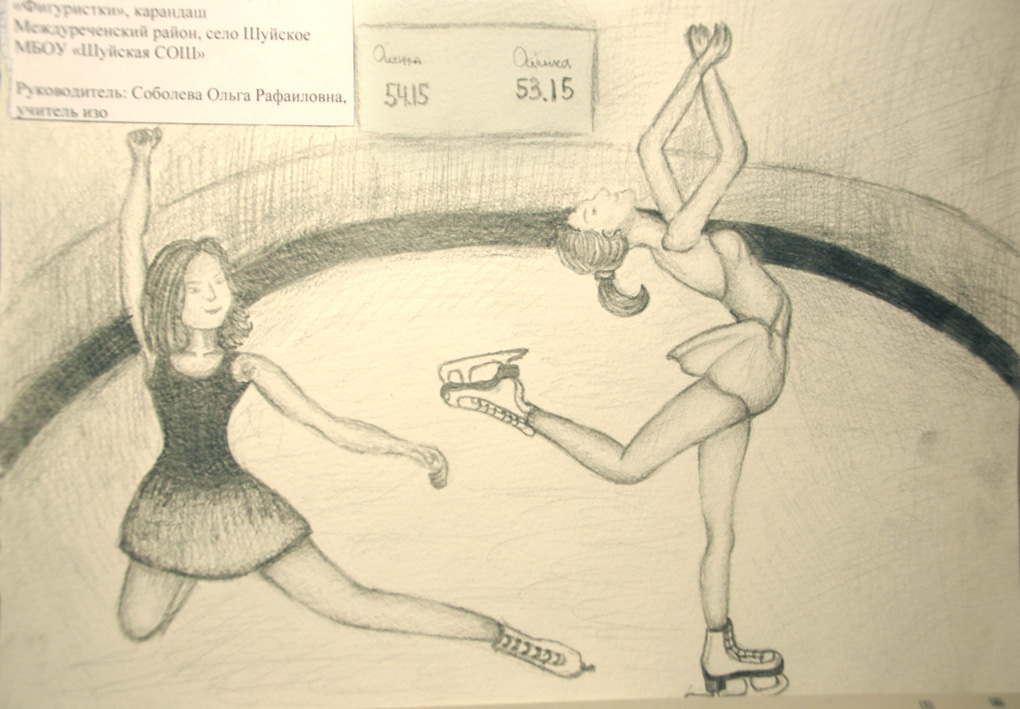 Берсенева Мария, 16 лет, «Фигуристки», графика, 
Междуреченский район
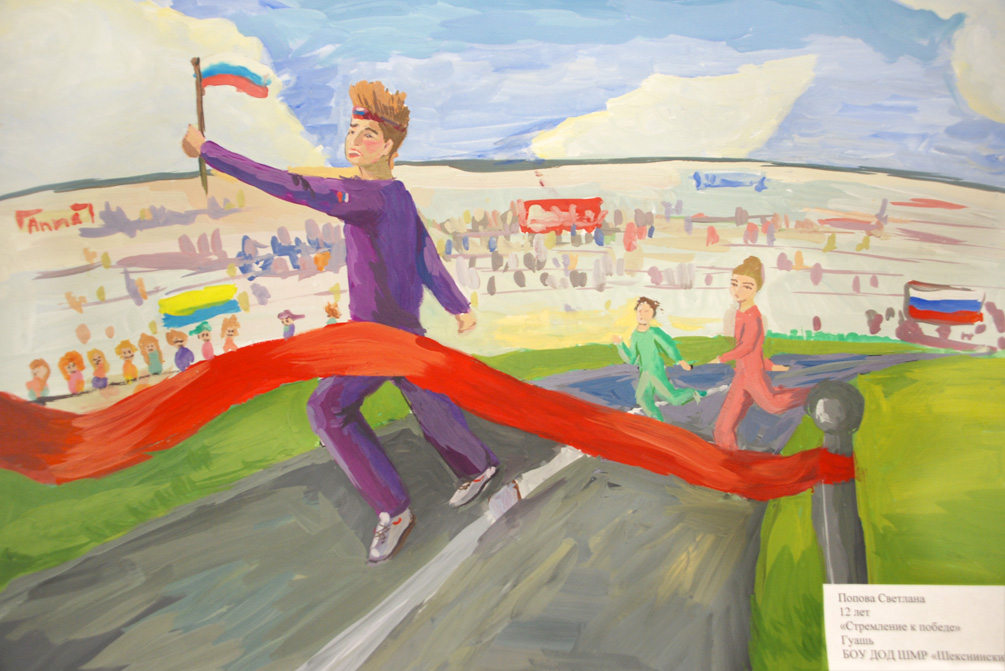 Попова Светлана. 12 лет, «Стремление к победе», гуашь, Шексна
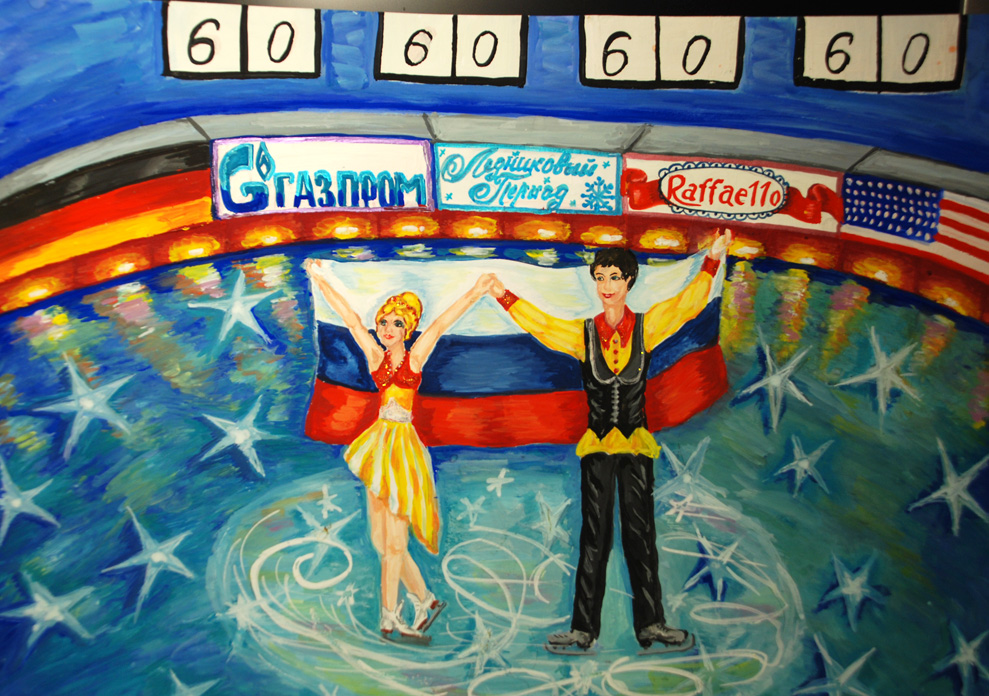 Решетова Юлиана, 13 лет, «Нам нет конкурентов!», гуашь, Междуреченский район
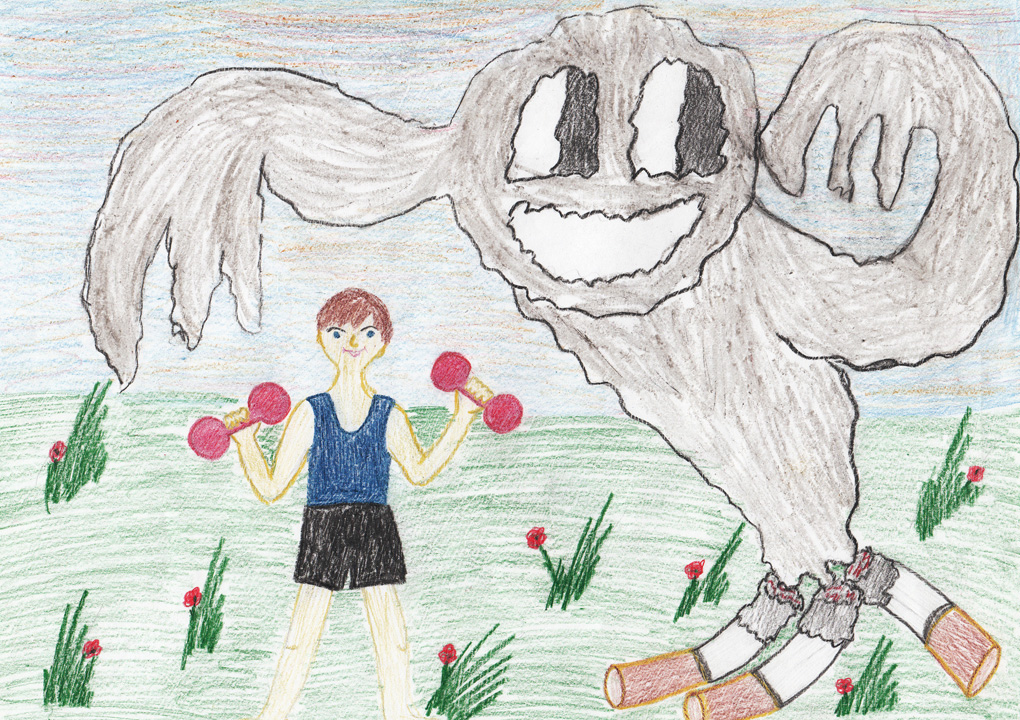 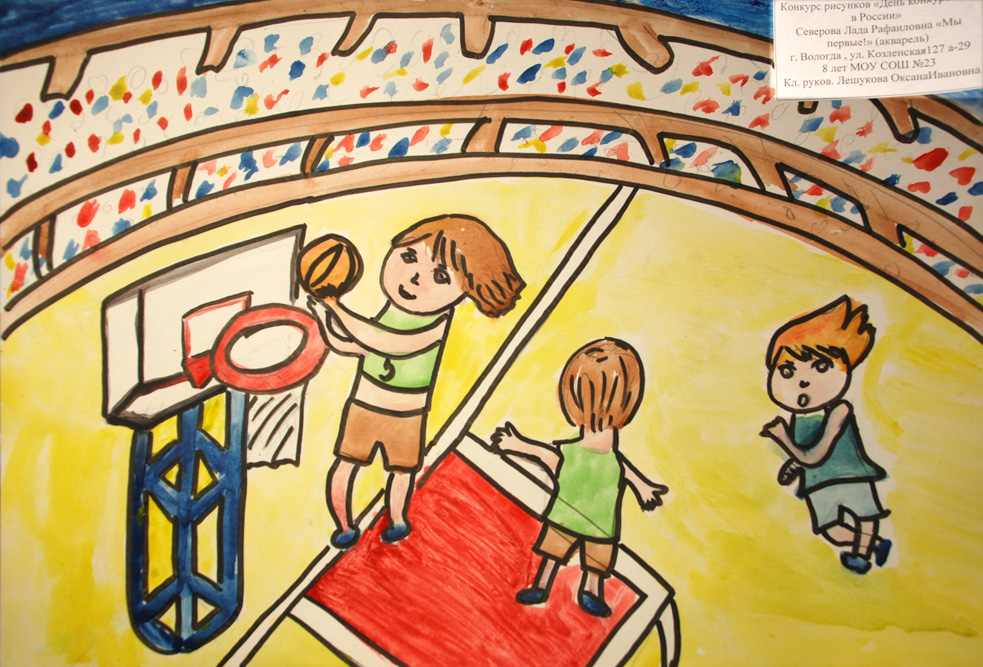 Сотников Кирилл, 10 лет, графика, Великий Устюг
Северова Лада, 8 лет, «Мы первые!», акварель, Вологда
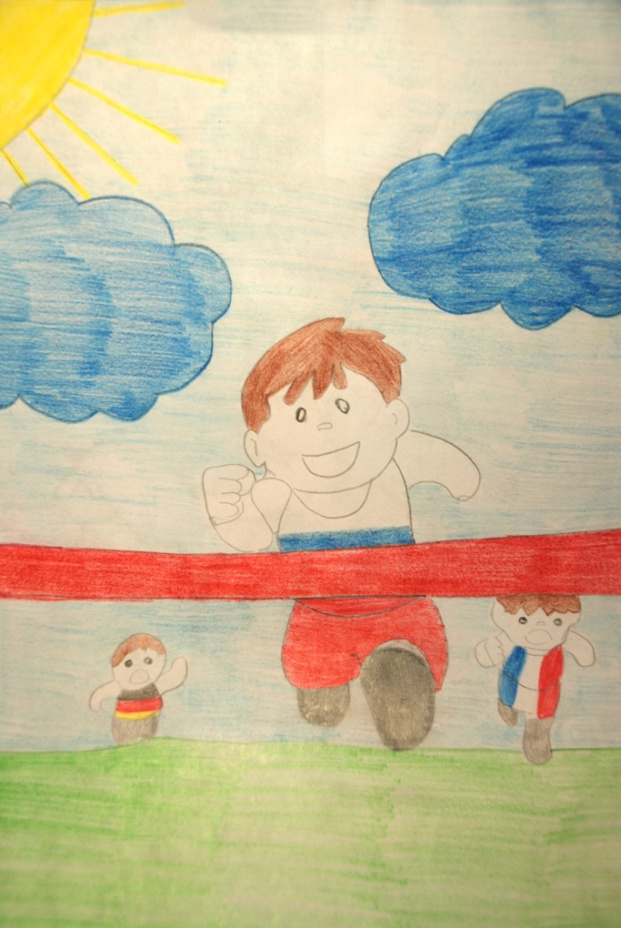 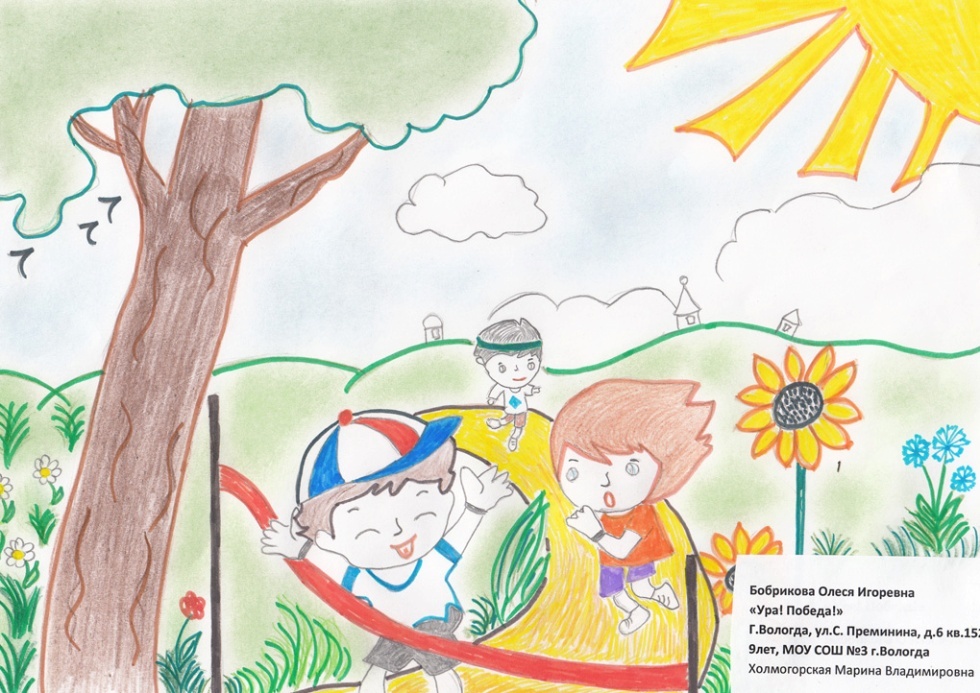 Бобрикова Олеся, 9 лет, «Ура! Победа!», графика, Вологда
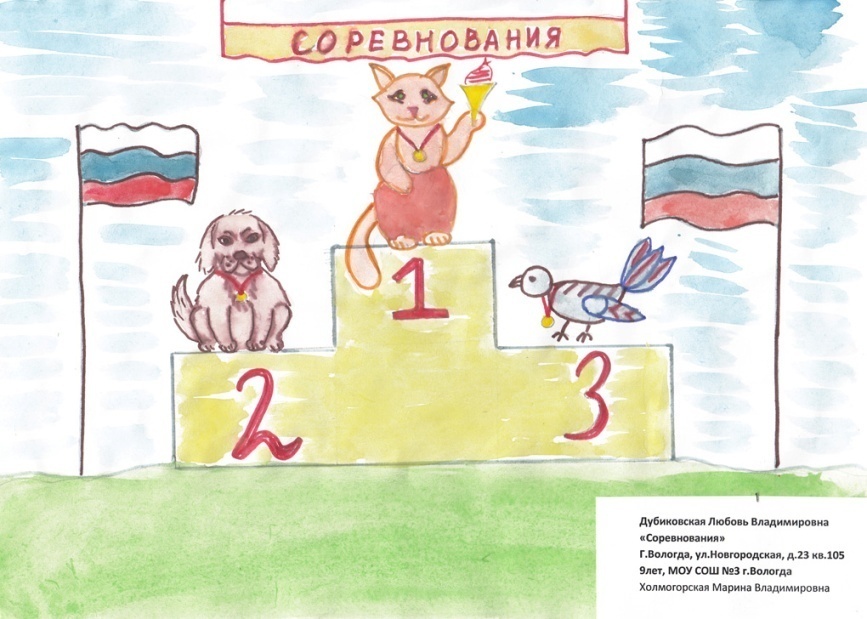 Малыгин Дмитрий, 
9 лет, «Конкуренция в беге», графика, Междуреченский район
Дубиковская Люба, 9 лет, графика, Вологда
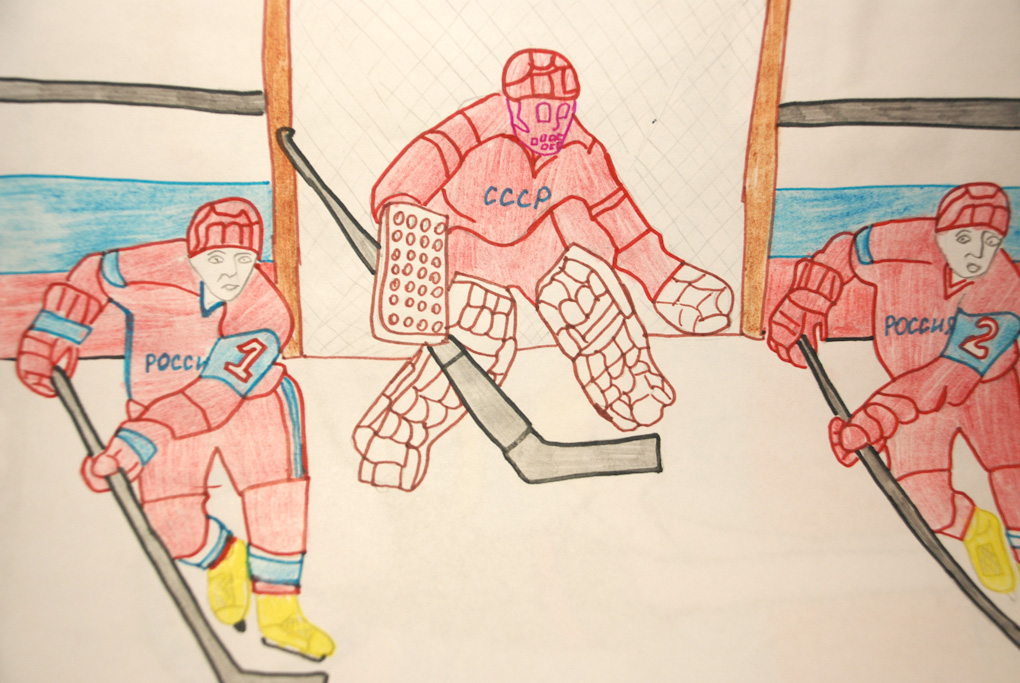 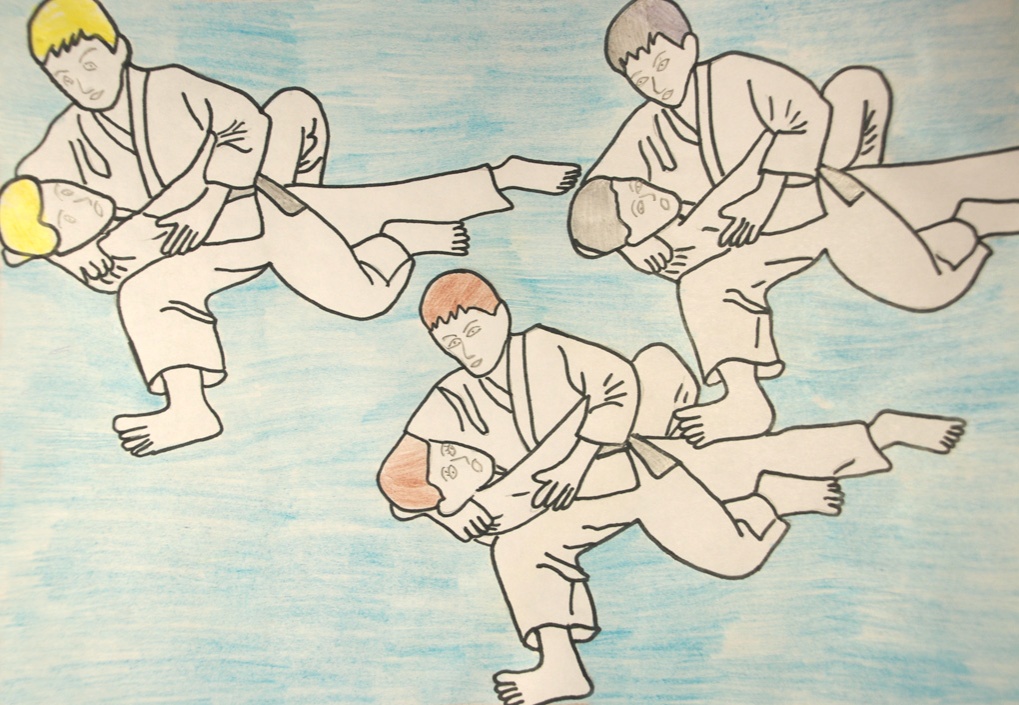 Попович Александр, 
10 лет, «Конкуренция в борьбе», Междуреченский район
Жбанов Юрий, 
10 лет. Графика, Междуреченский район
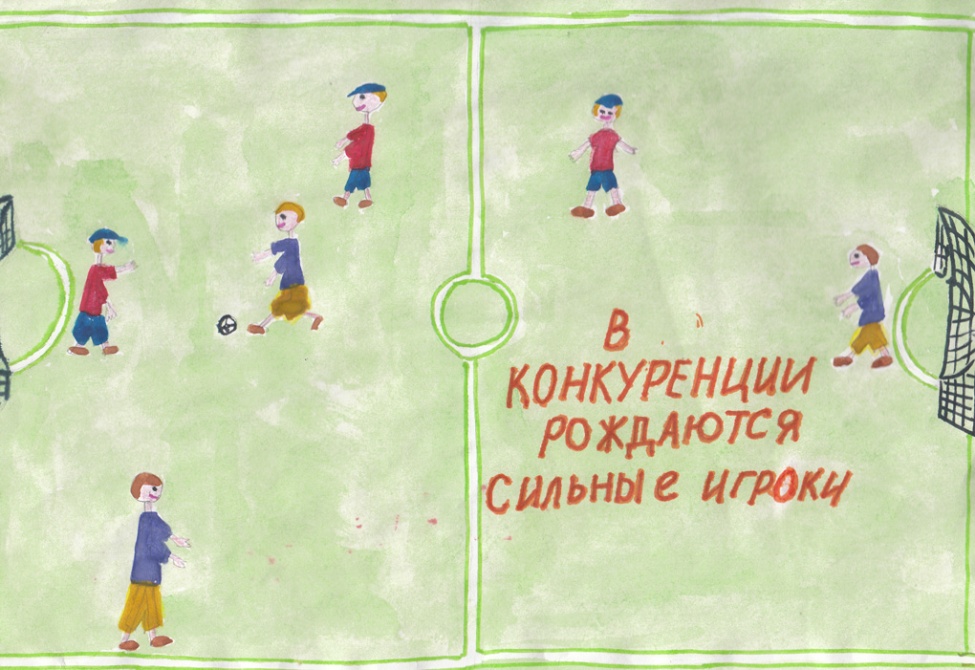 Некрасов Илья, 7 лет, акварель, Сокол
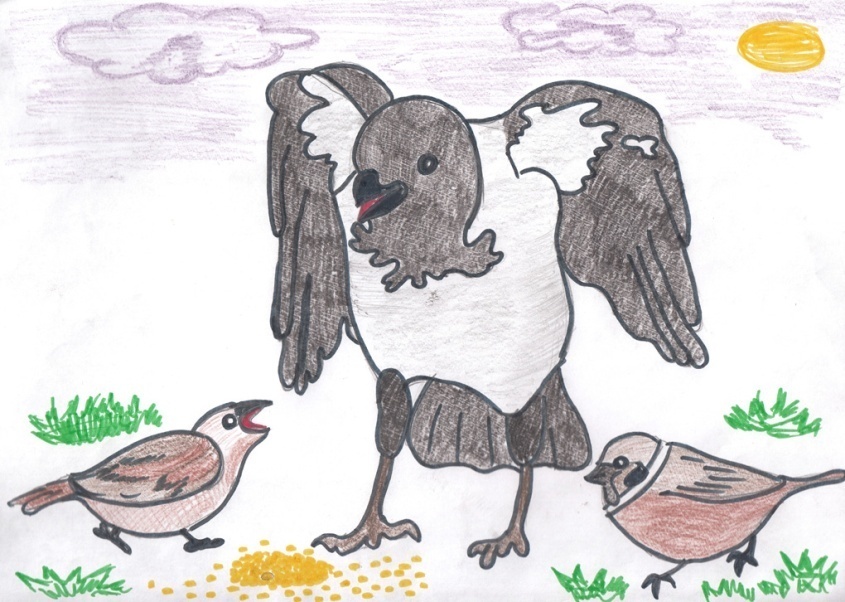 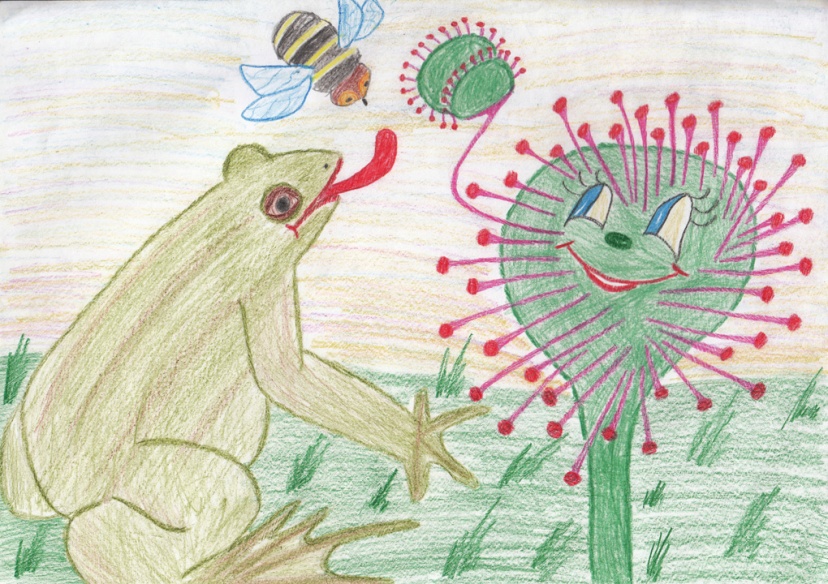 Харчева Олеся, 10 лет, «Давайте жить дружно», графика, Белозерск

Масловец Милена,7 лет, «Кто громче?», гуашь, Харовск
Сотников Кирилл, 10 лет, графика, Великий Устюг

Некипелова Юля, 10 лет, графика, Вологодский р-н
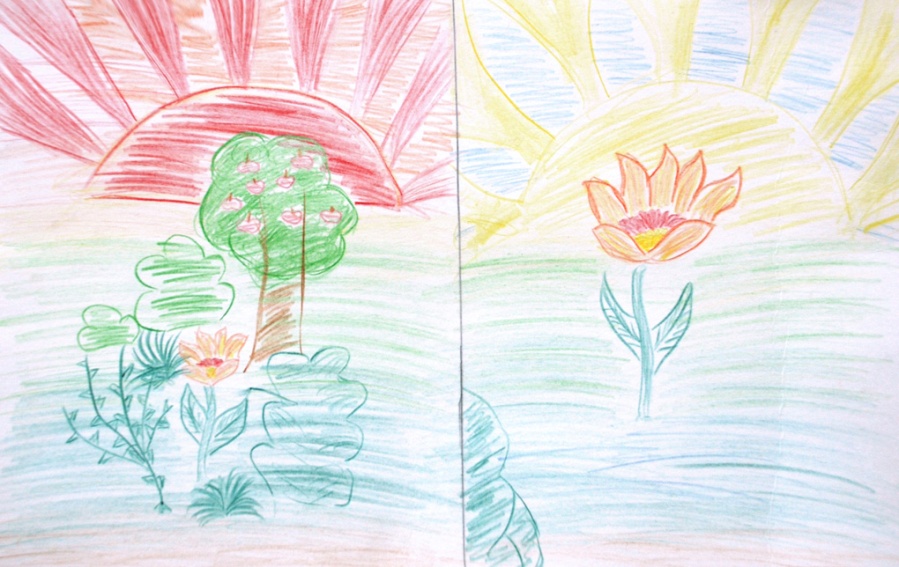 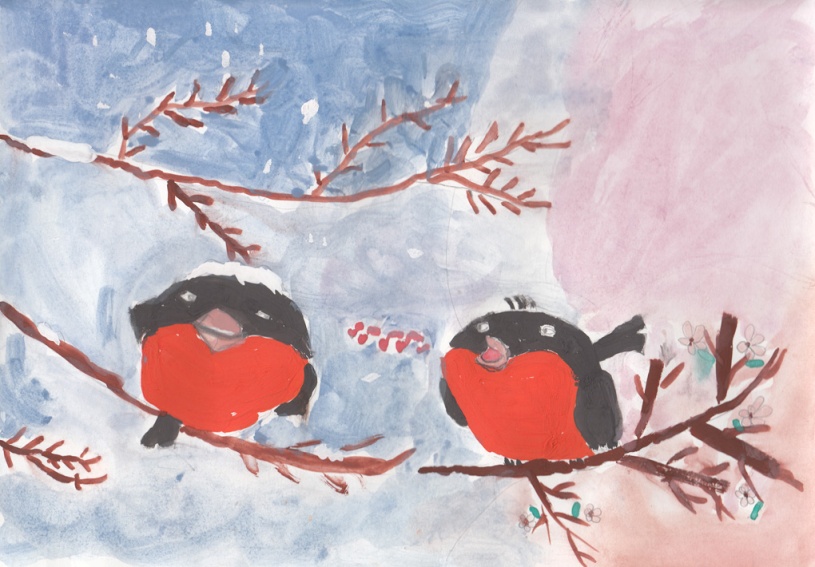 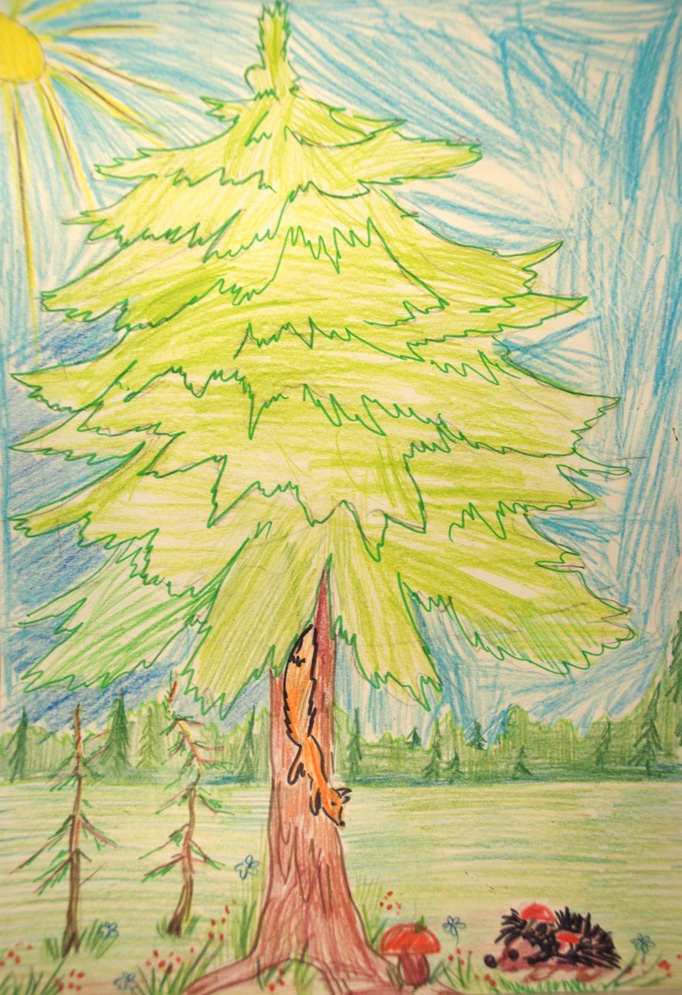 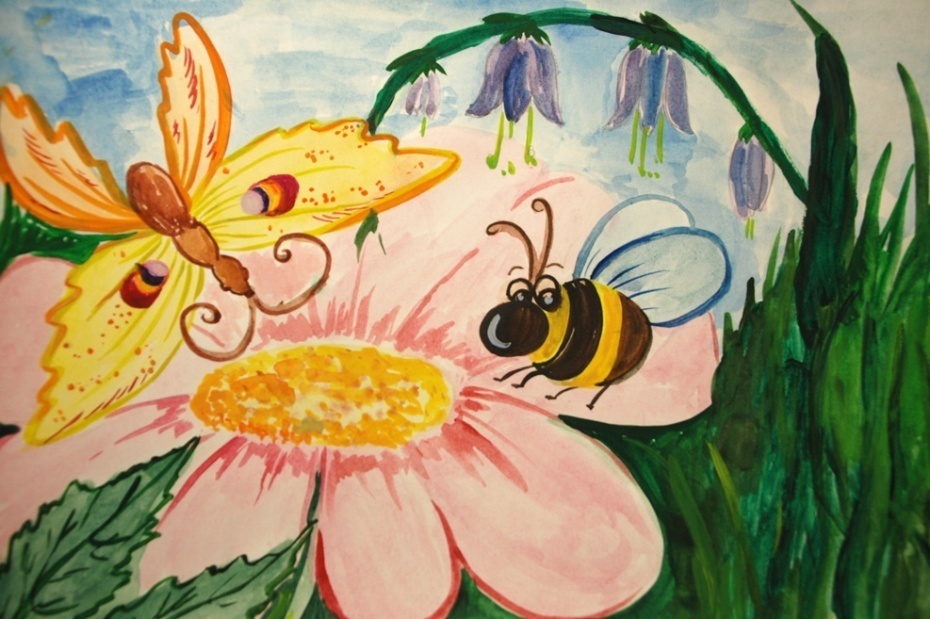 Кирилова Виктория, 8 лет, акварель, Вожега
Колычева Елизавета, 7 лет, графика, Вожега
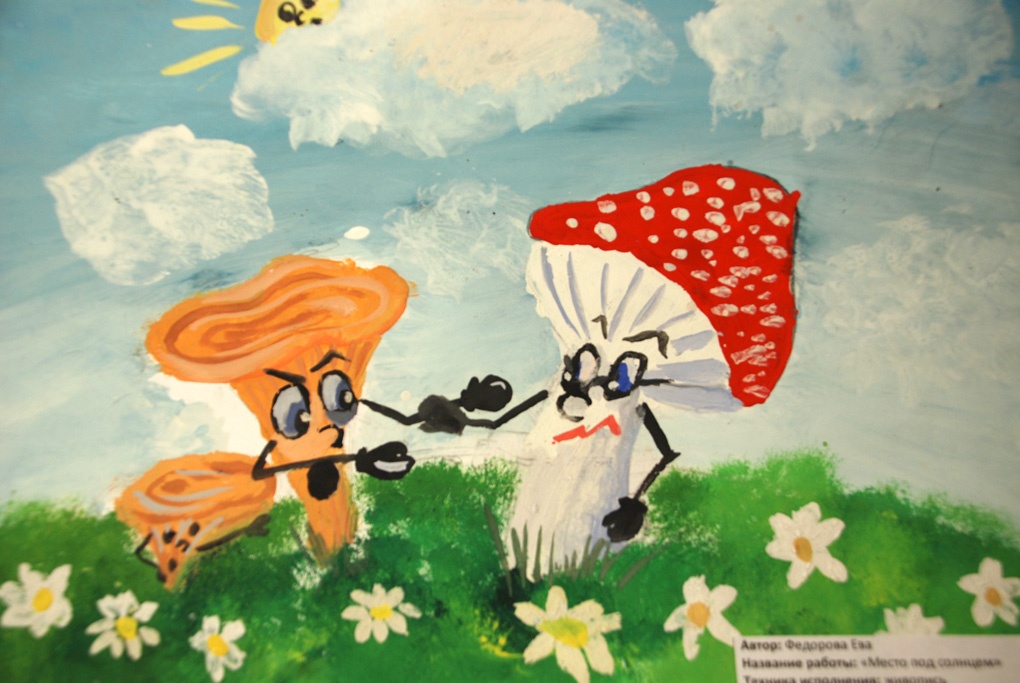 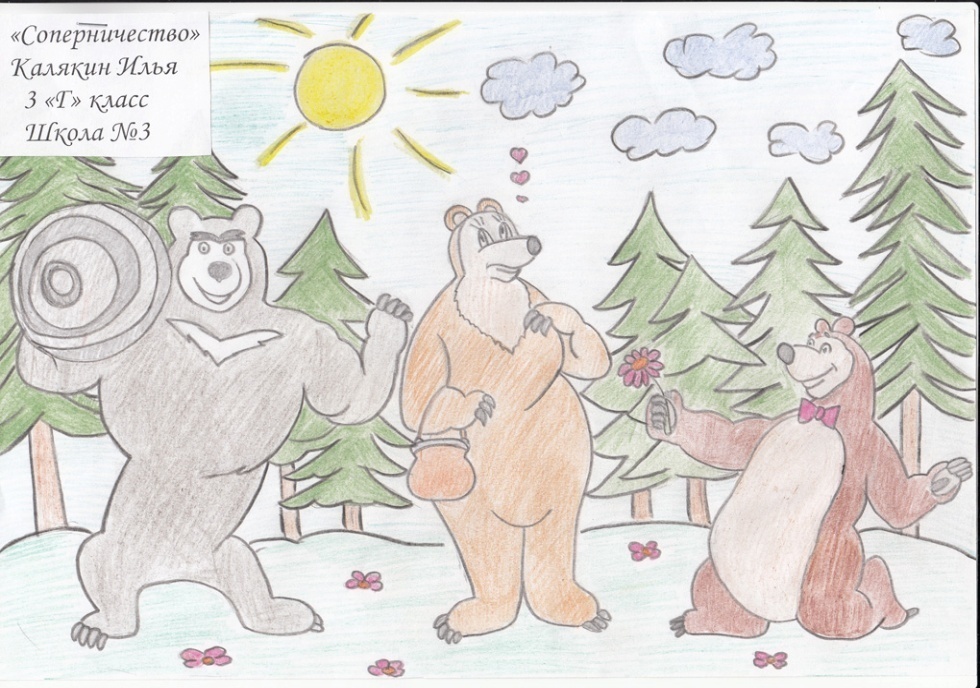 Калякин Илья, 9 лет  «Соперничество», графика, Вологда
Федорова Анна, 7 лет,
«Место под солнцем», гуашь, Череповецкий  район
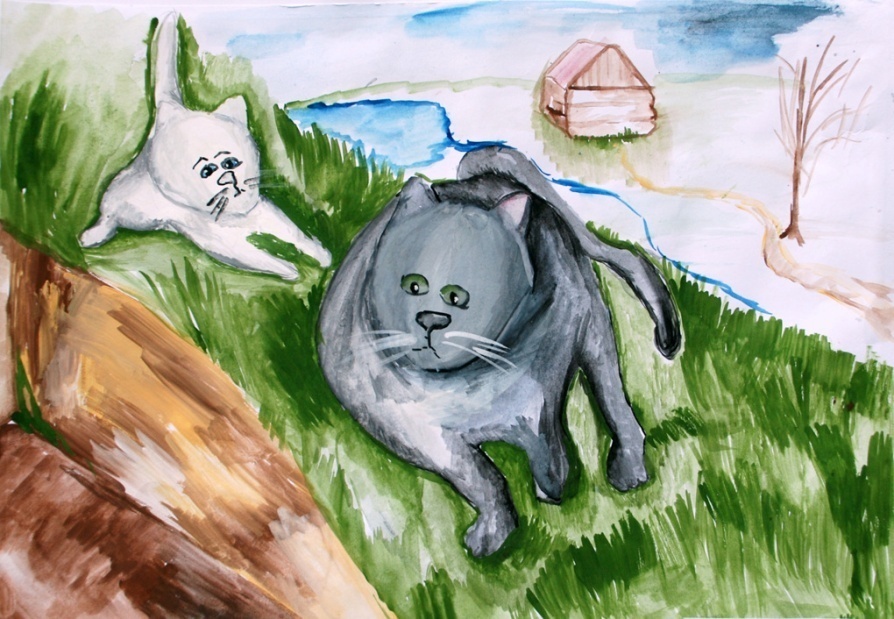 Еремеева Анастасия, 11 лет, «Битва котов», гуашь, Вологодский район
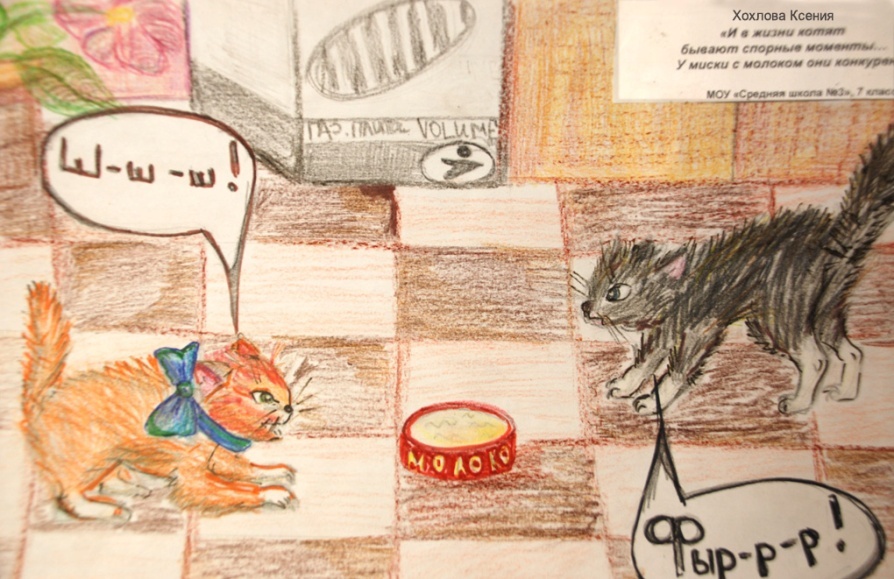 Хохлова Ксения, 13 лет, «И в жизни котят бывают спорные моменты. У миски с молоком они конкуренты», графика, Вологда
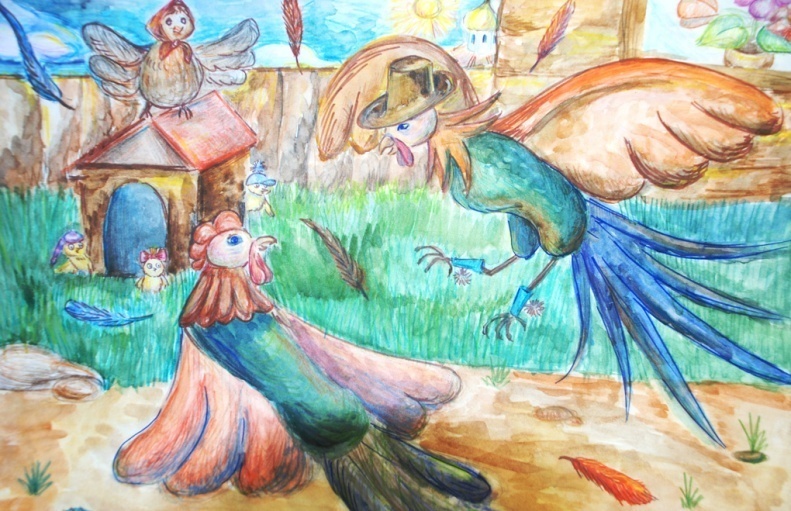 Романовская Анастасия, 13 лет, «Петухи распетушились …», акварель, Вологда
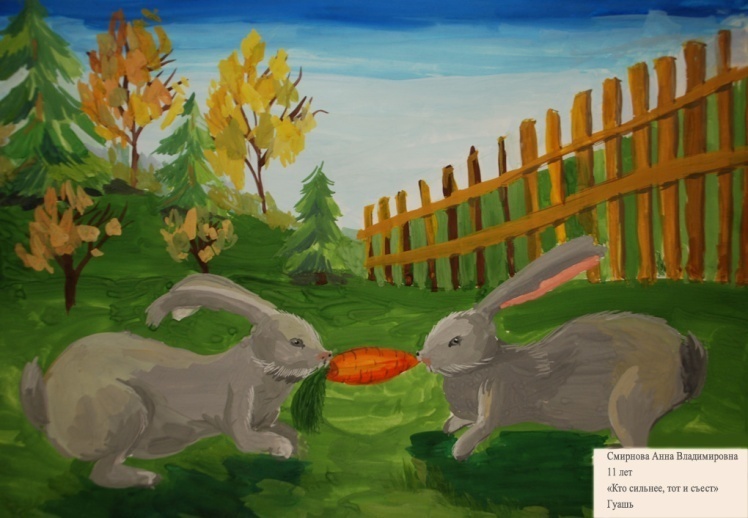 Смирнова Анна,
11 лет, «Кто сильнее, тот и съест», гуашь, Шексна
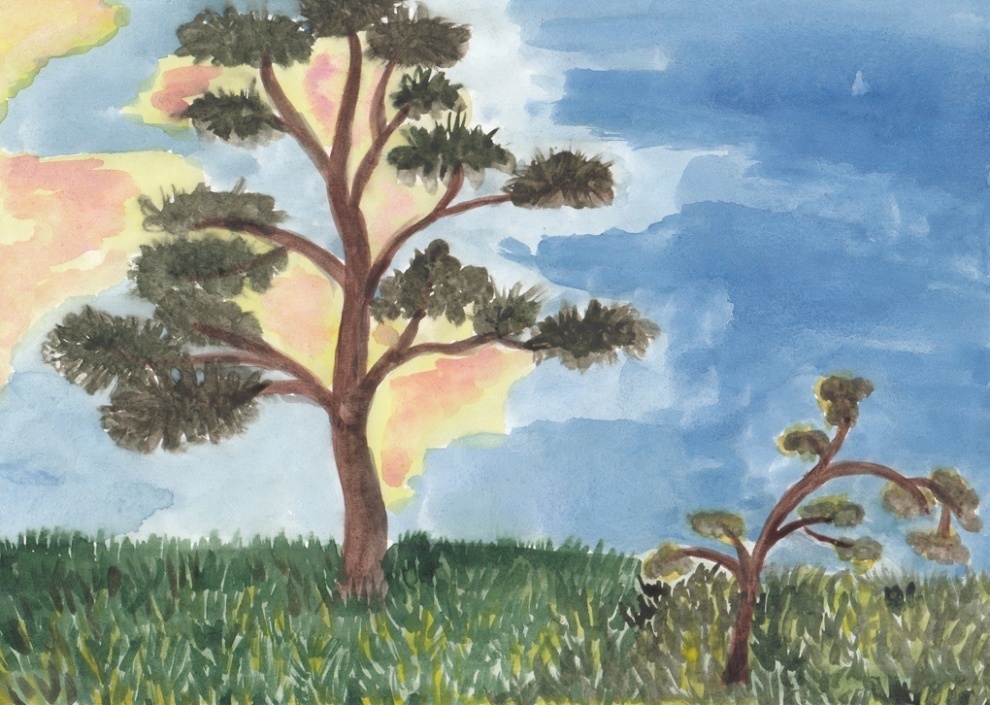 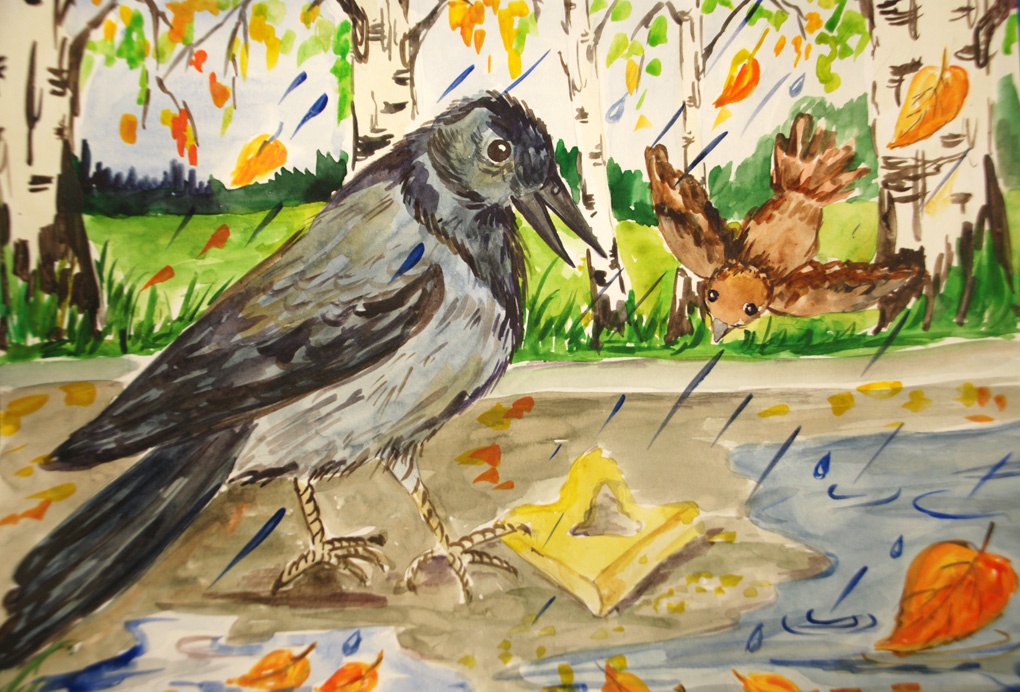 Кубенская Мария, 13 лет, «Могучая сила солнца», акварель, Харовск
Мурина Анна, 14 лет, акварель, Вожега
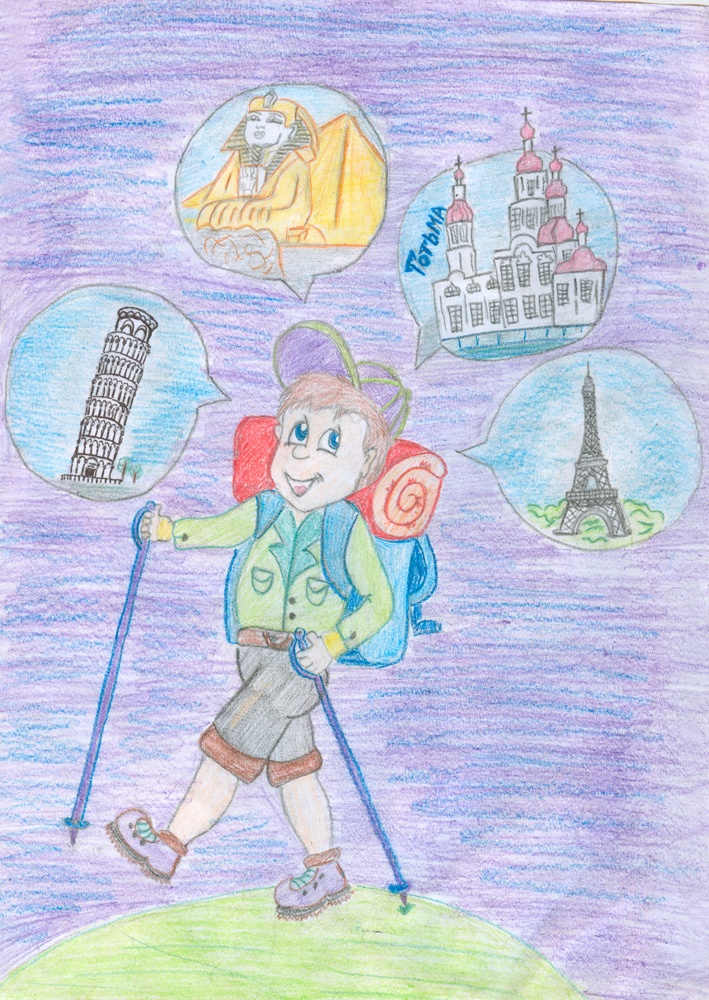 Зайцева Анастасия, 11 лет, «Дед Мороз и Санта Клаус, «Белка Тур» и «Пилигрим» - соперники и друзья», гуашь, Вологда
Новикова Екатерина, 13 лет, «Люди идут по свету», графика, Тотьма
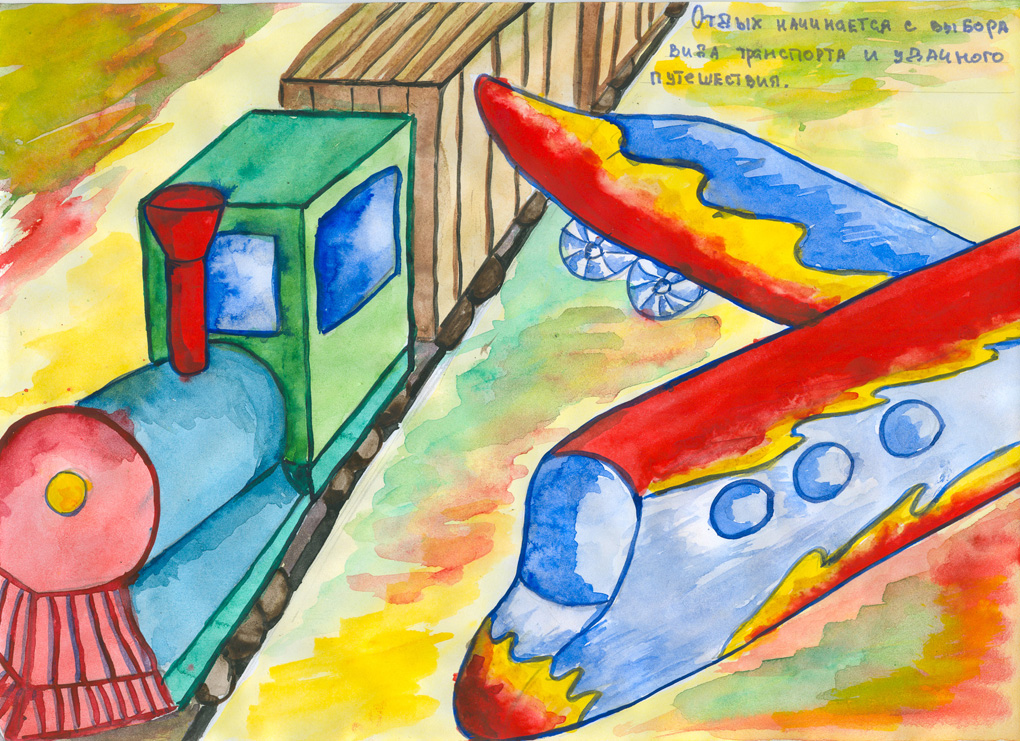 Доброданова Дарья, 15 лет, 
«Отдых начинается с выбора вида транспорта», графика, Вологда
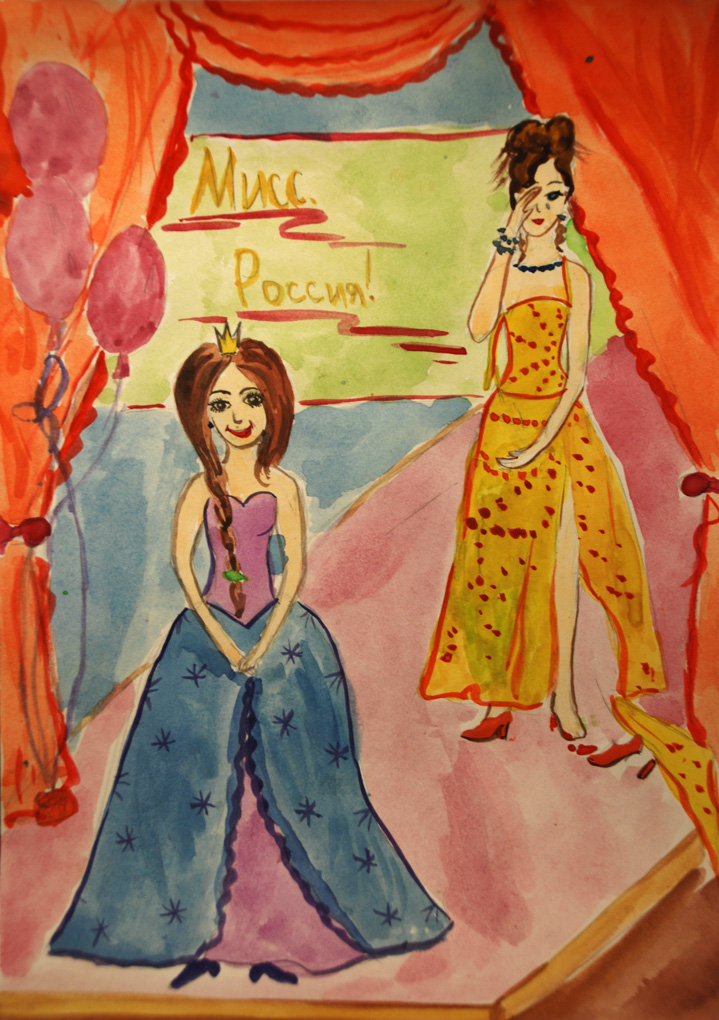 Лисицына Ульяна, 10 лет, акварель, Вожега
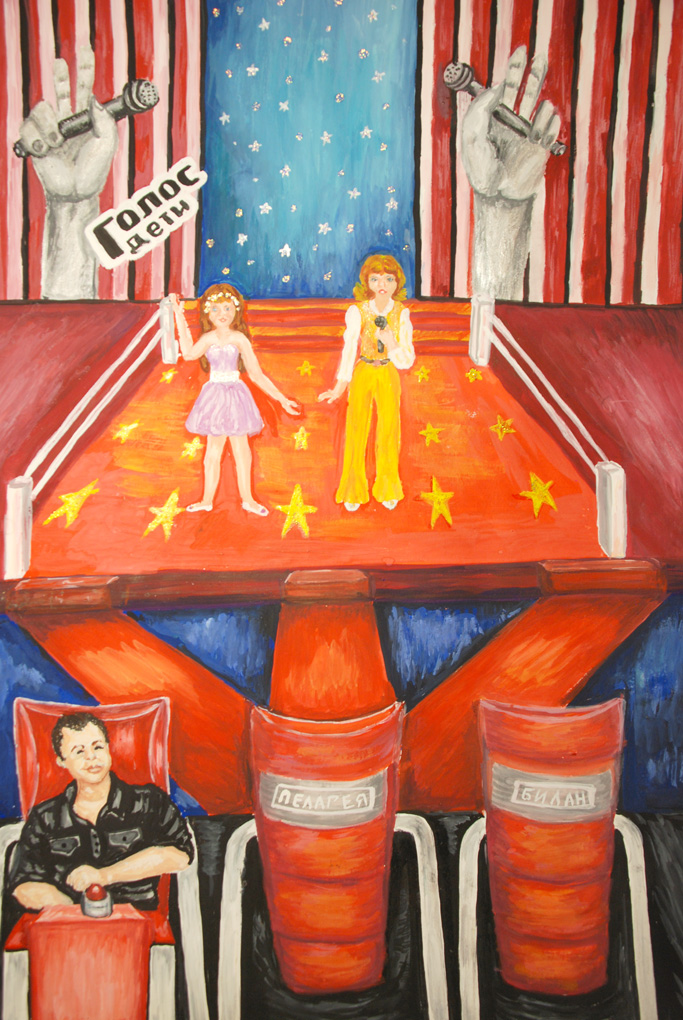 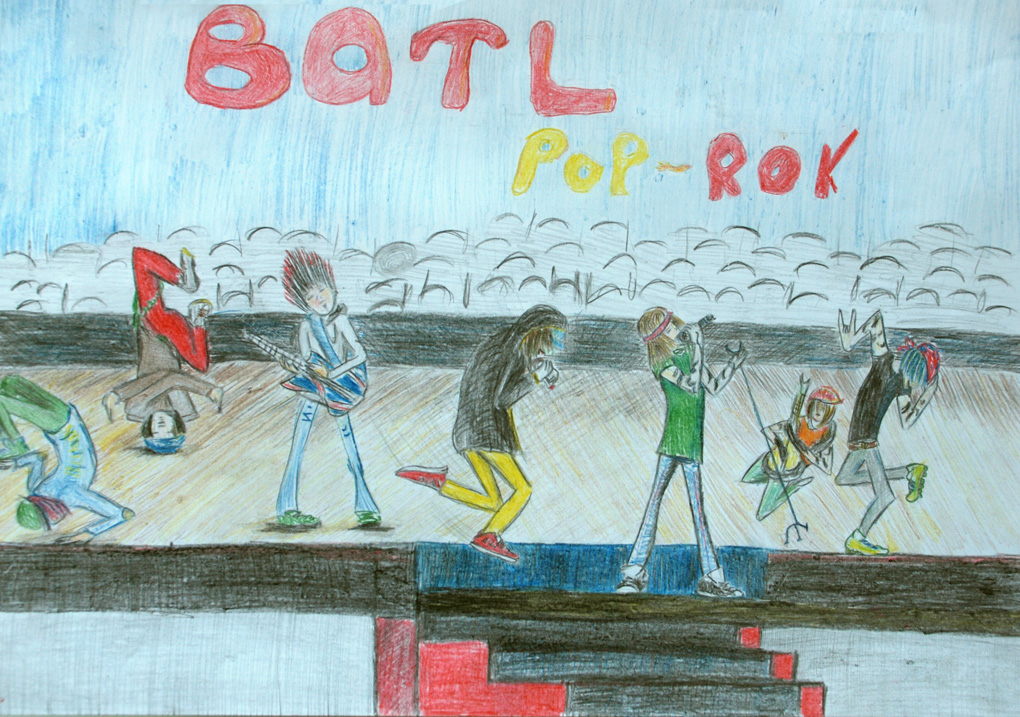 Пирогова Аделина, 14 лет, «BATL pop-rok», карандаш, Сокольский район
Гурьянова Мария, 15 лет, «Победа –лучшим!», гуашь, Междуреченский район
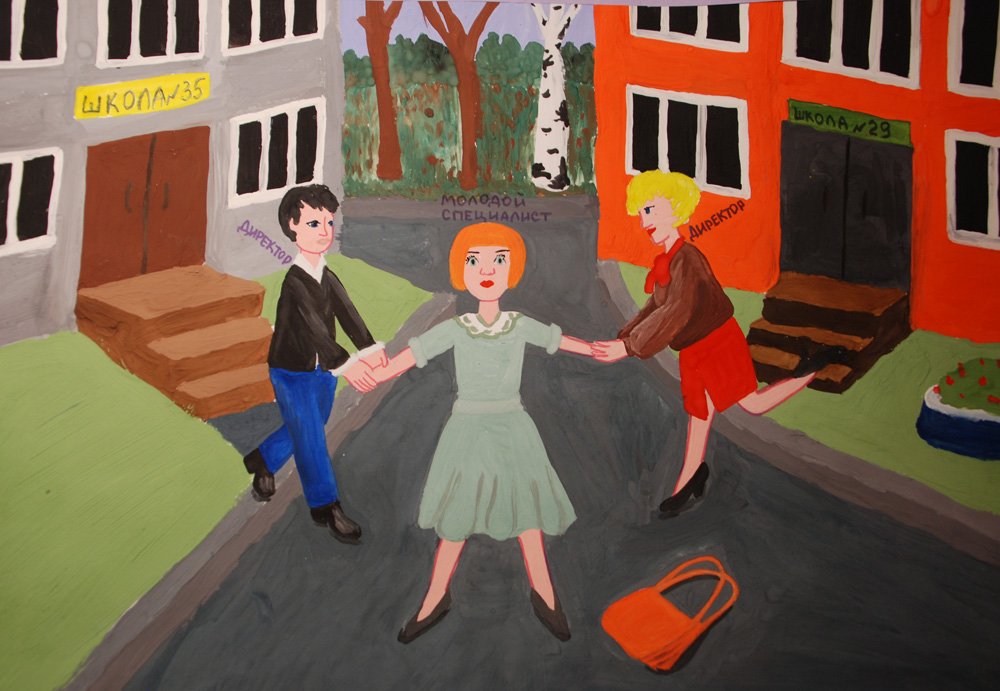 Василенко Виктория, 10 лет, «Школам нужны молодые специалисты», гуашь, Грязовецкий район
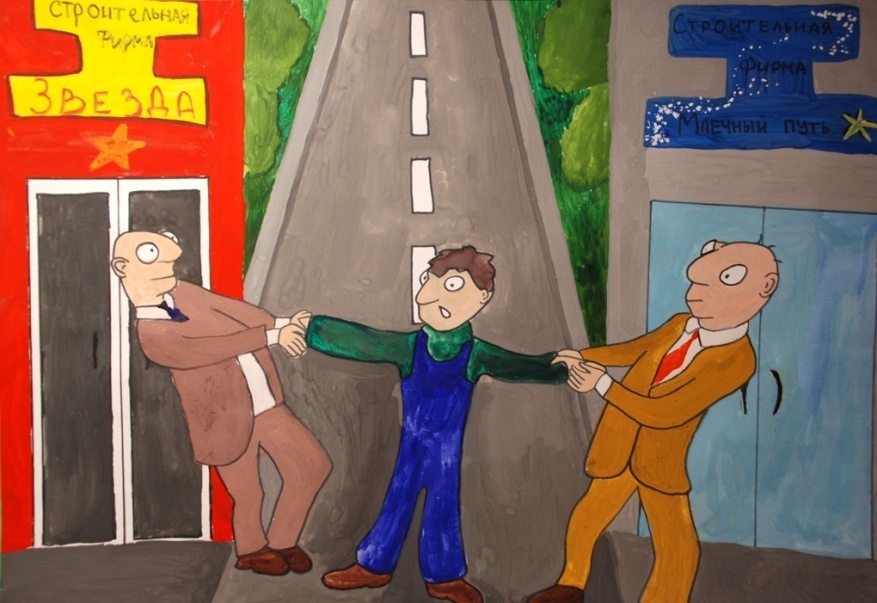 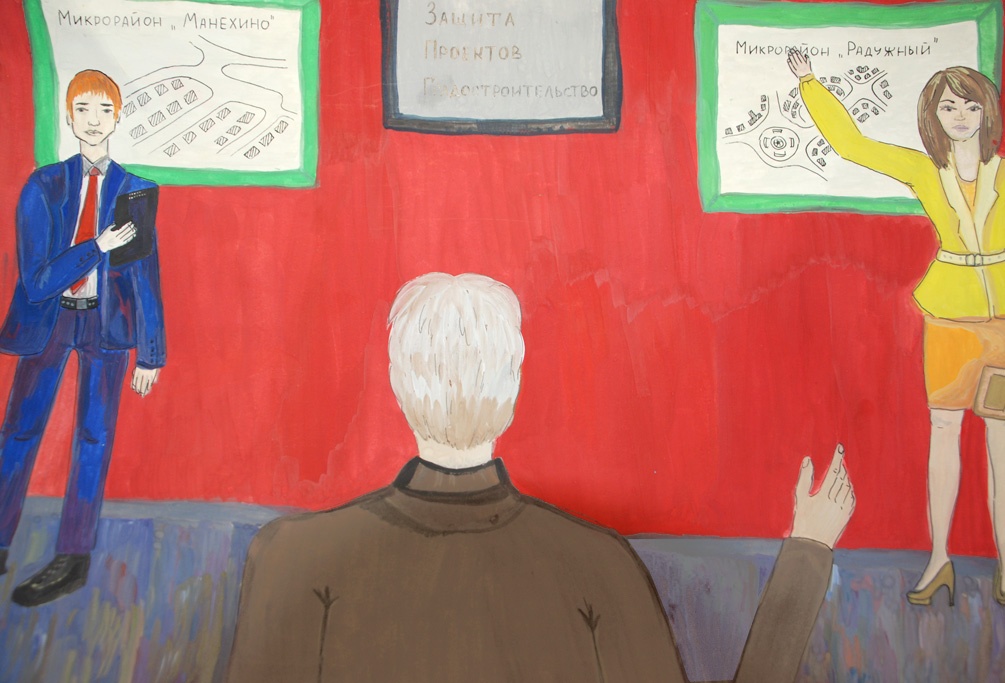 Корепанова Александра, 12 лет,  «Строитель всегда в цене», гуашь, Грязовецкий район
Петрова Анастасия, 12 лет, гуашь, Вожега
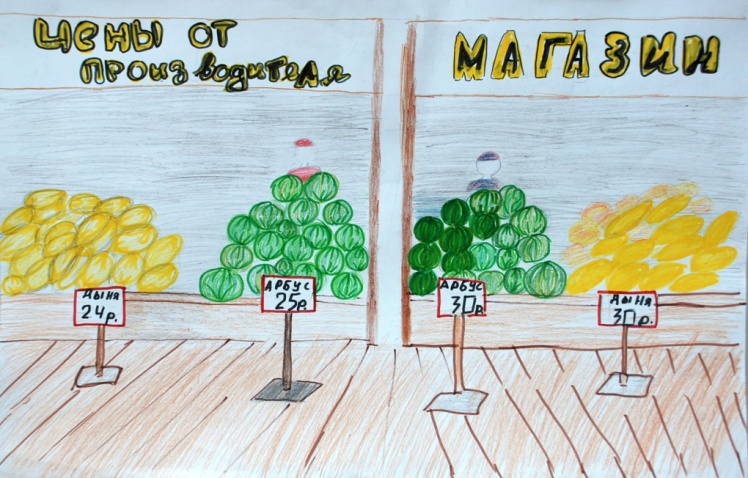 Зверева Екатерина, 9 лет, «Конкуренция между магазинами», графика, Сокольский  район
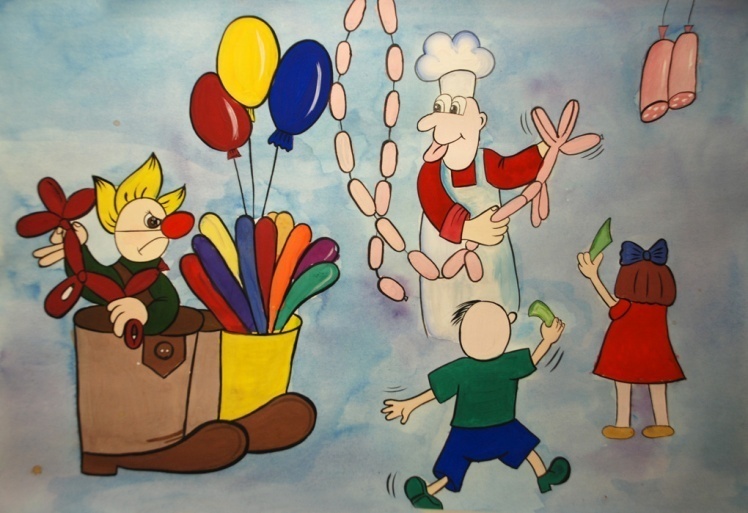 Муранова Екатерина, 10 лет, гуашь, Междуреченский район
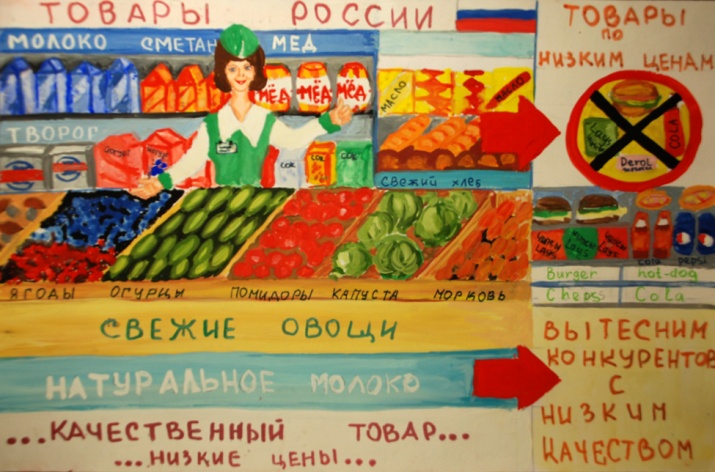 Муранова София, 
10 лет, «Конкуренция в торговле», гуашь, Междуреченский район
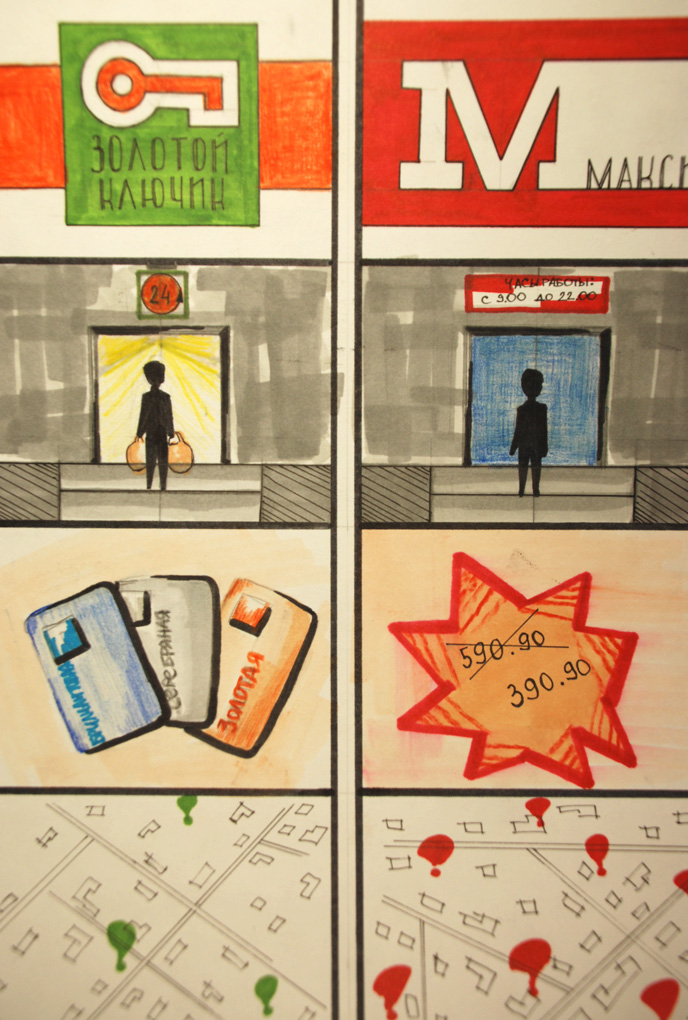 Мозгунова Виктория, 8 лет, графика, Вологда
Орехова Вероника, 7 лет, графика, Вологда
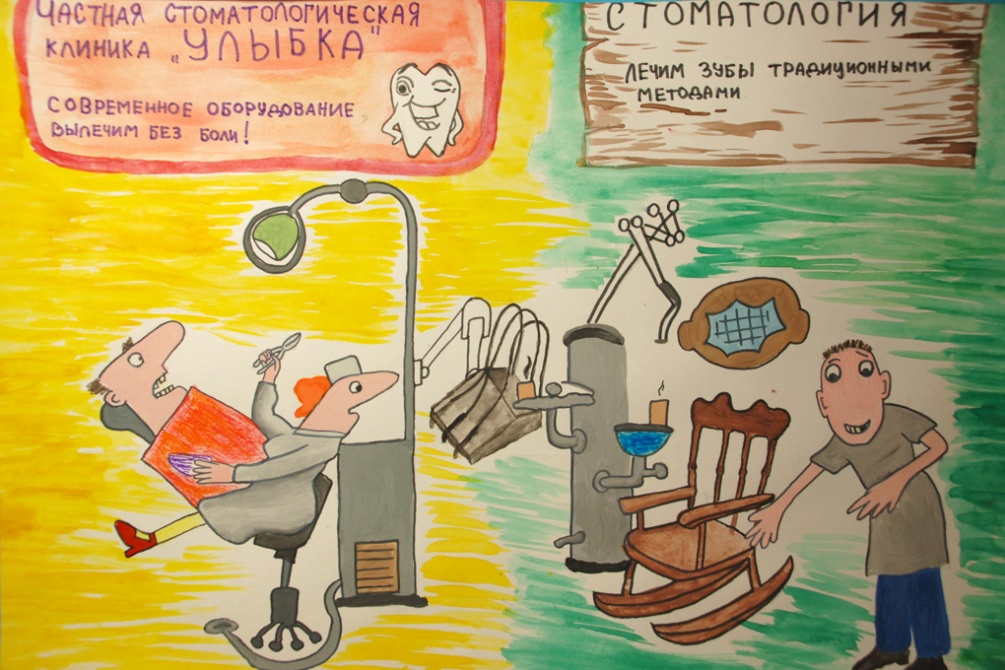 Стуканцева Дарья, 11 лет, «Для здоровья главное: комфорт и надежность», гуашь, Грязовецкий район
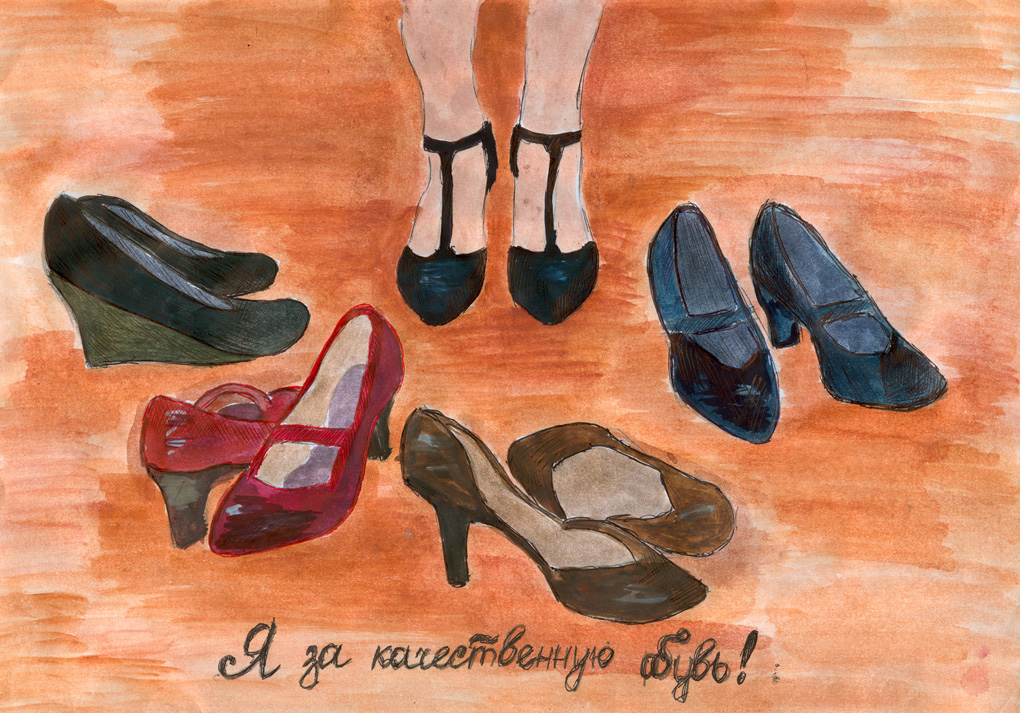 Вересова Дарина, 15 лет, 
«Я за качественную обувь», графика, Вологда
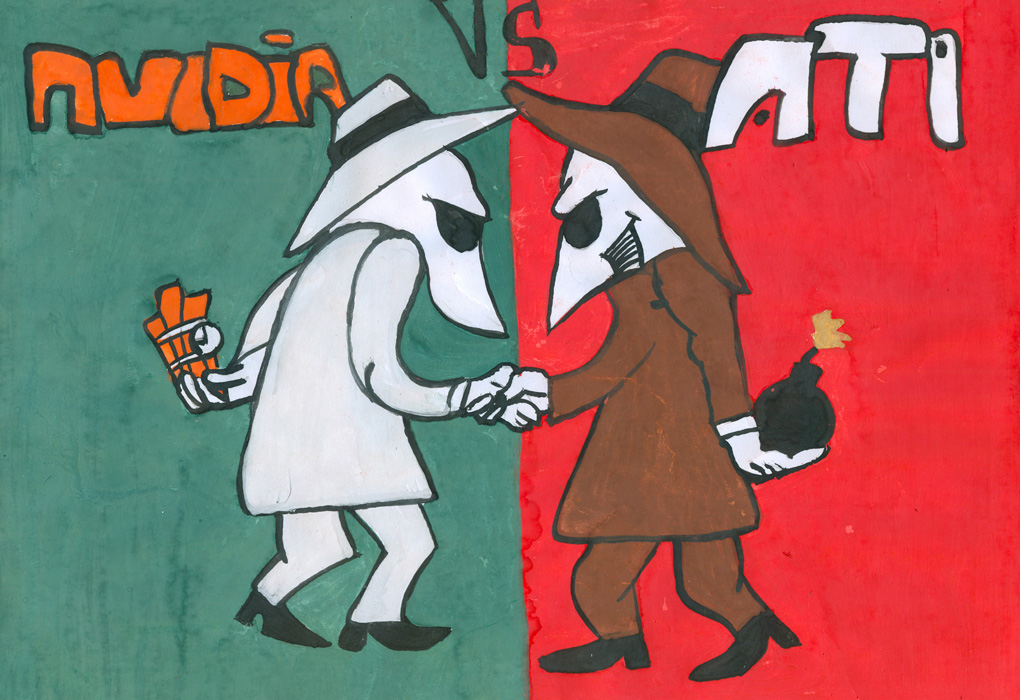 Тарусина Ксения, 17 лет, гуашь, Череповец
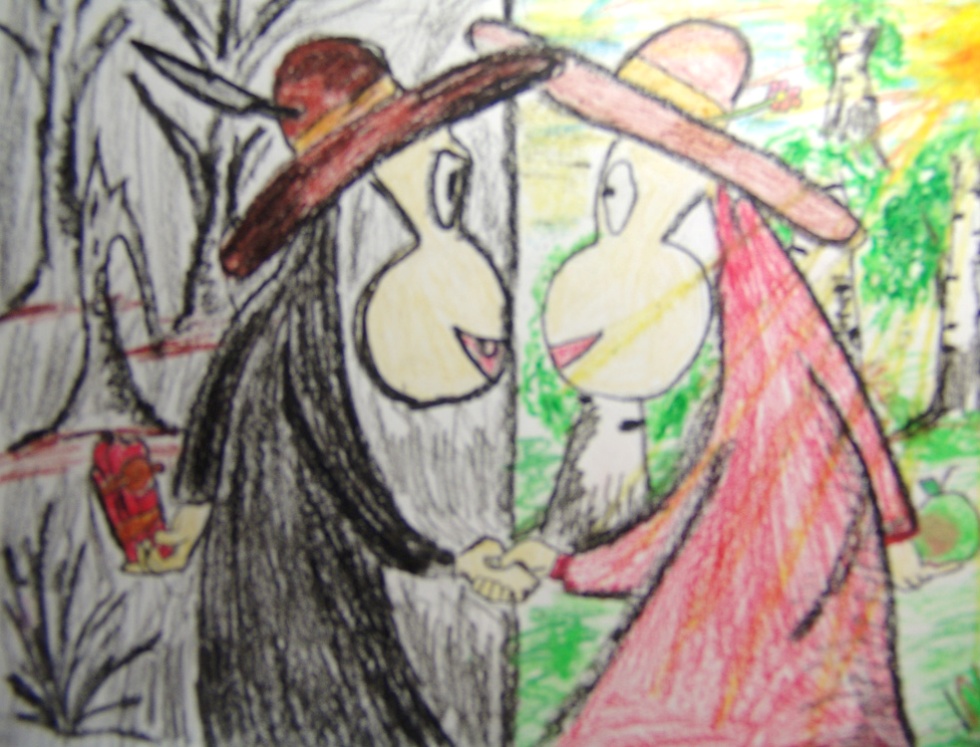 Мишуринская Влада, 9 лет, графика, Тотьма
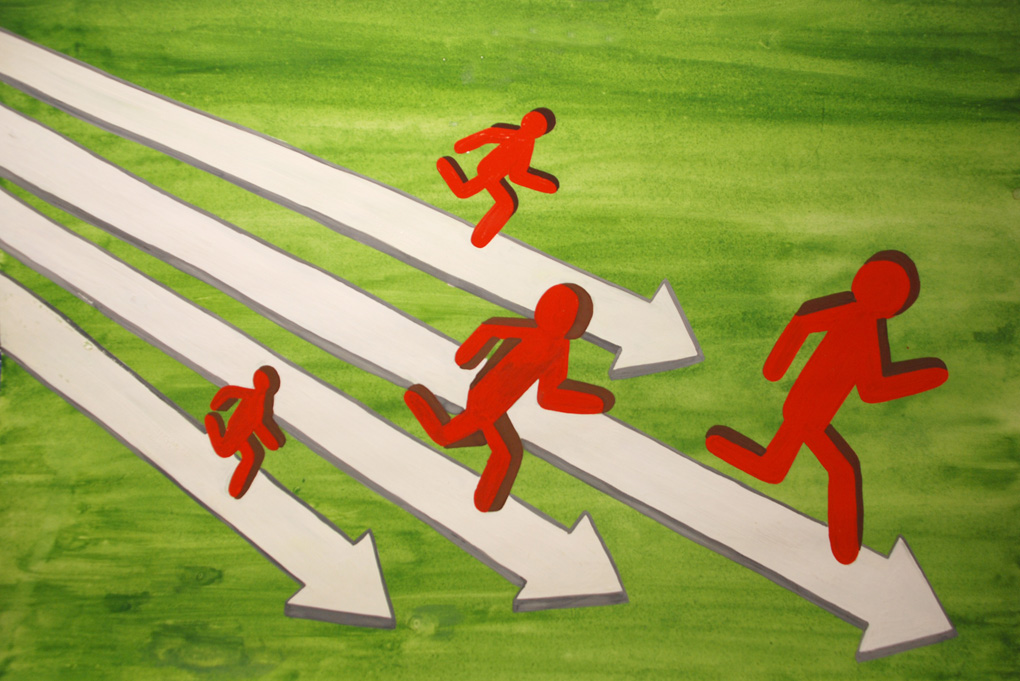 Изыкина Елизавета, 9 лет, «Не бойтесь определить лидера», гуашь, Междуреченский район
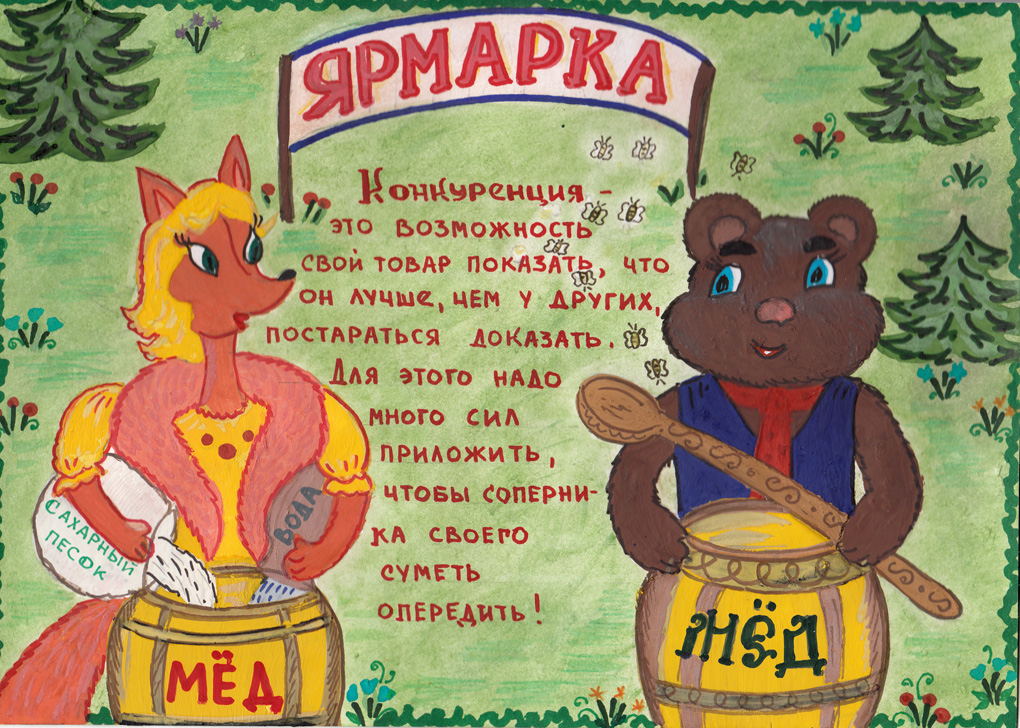 Сергеева Оксана, 12 лет, «Конкурента определим, покупателя удивим», гуашь, Великоустюгский район
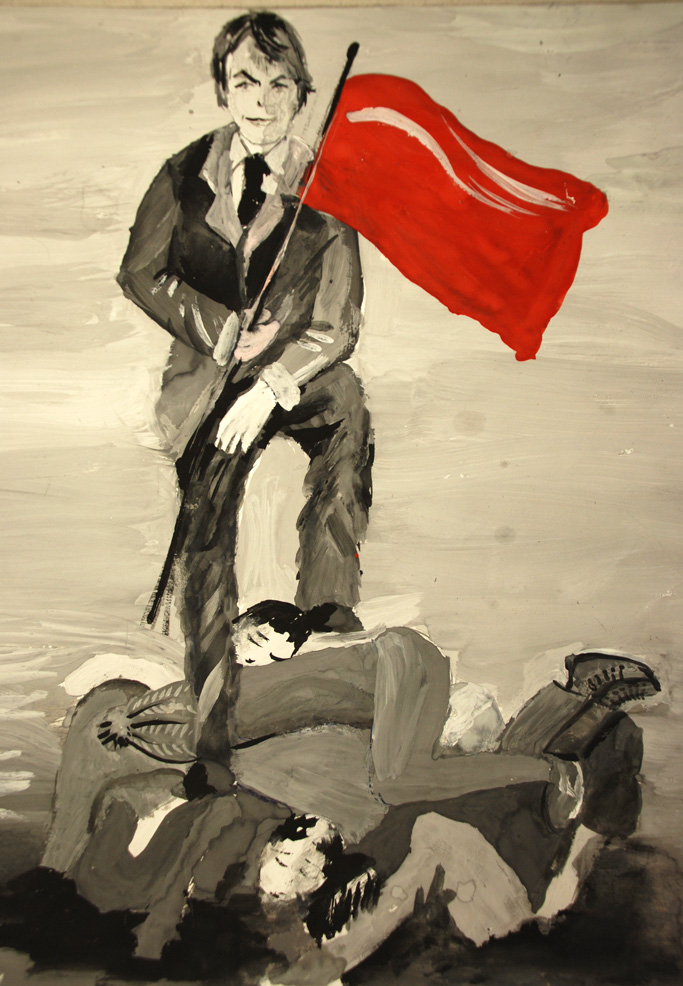 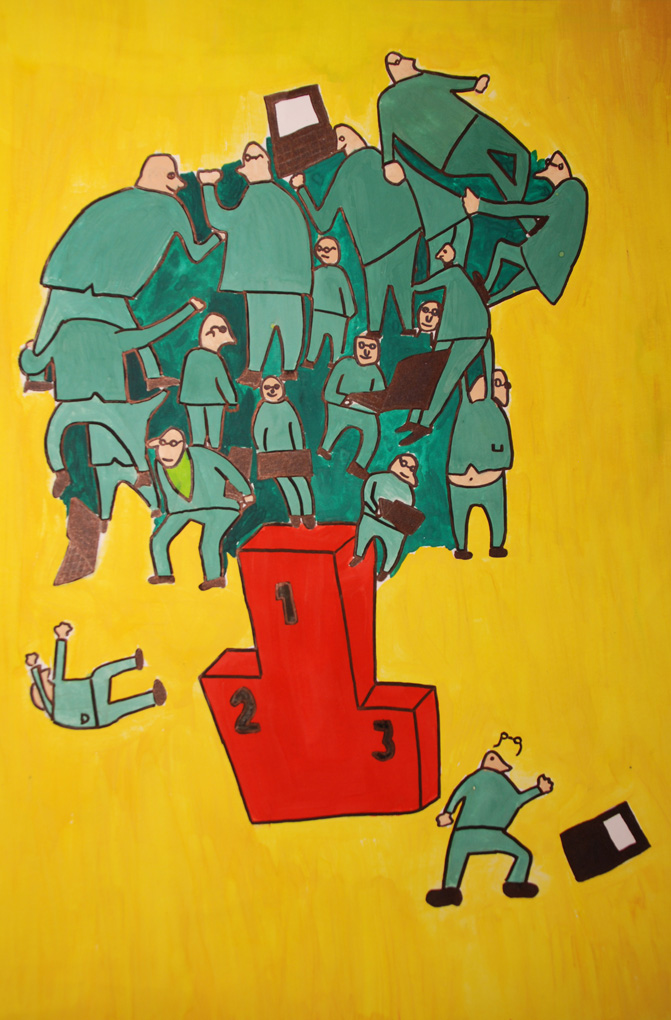 Илюшкина Алина, 11 лет, 
«Идя по головам…», гуашь, Череповецкий  район
Чернавская Алина, 15 лет, «Кто умнее, тот и сильнее», Грязовецкий  район
УФАС России по  Вологодской области
БУК ВО  «Вологодская областная юношеская библиотека имени В.Ф. Тендрякова»
БУК ВО «Областной научно-методический центр культуры»
Торжественное подведение итогов Областного конкурса детского рисунка 
«День конкуренции в России»
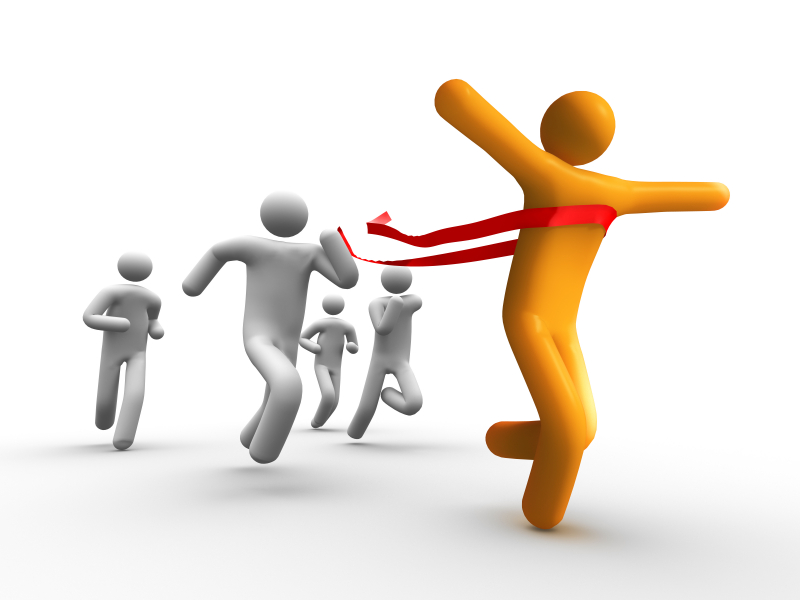 Партнеры конкурса:
Магазин «Рукодельница»
Художественный салон «Вернисаж»
СПЕЦПРИЗ
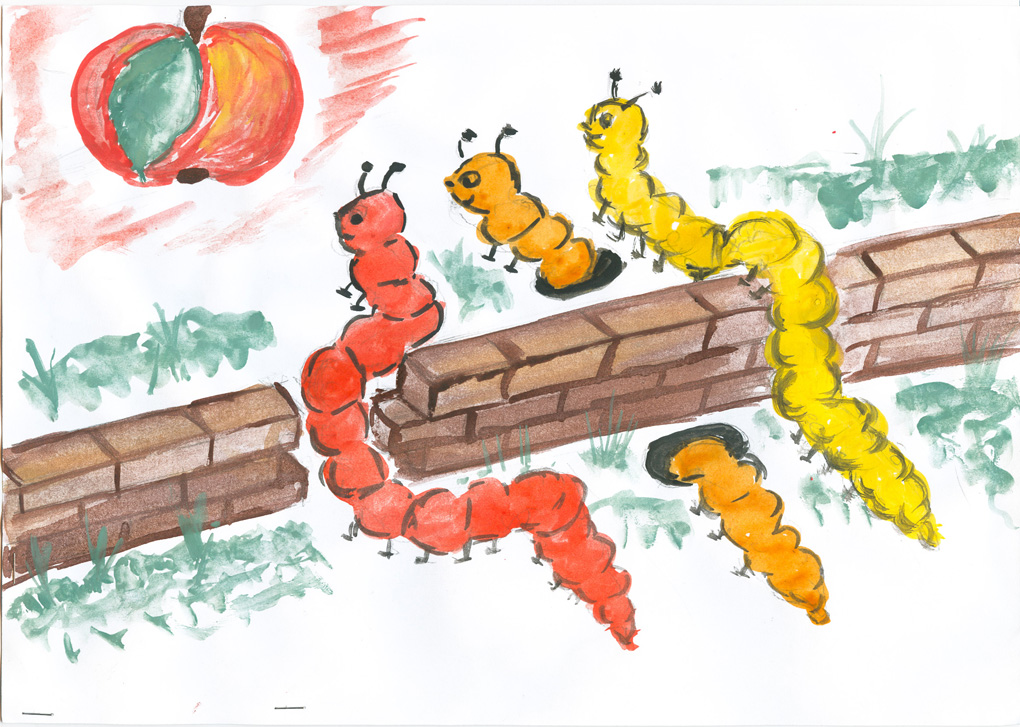 Иванов Виталий, 14 лет, «К одной цели разными путями», гуашь, Кириллов
СПЕЦПРИЗ
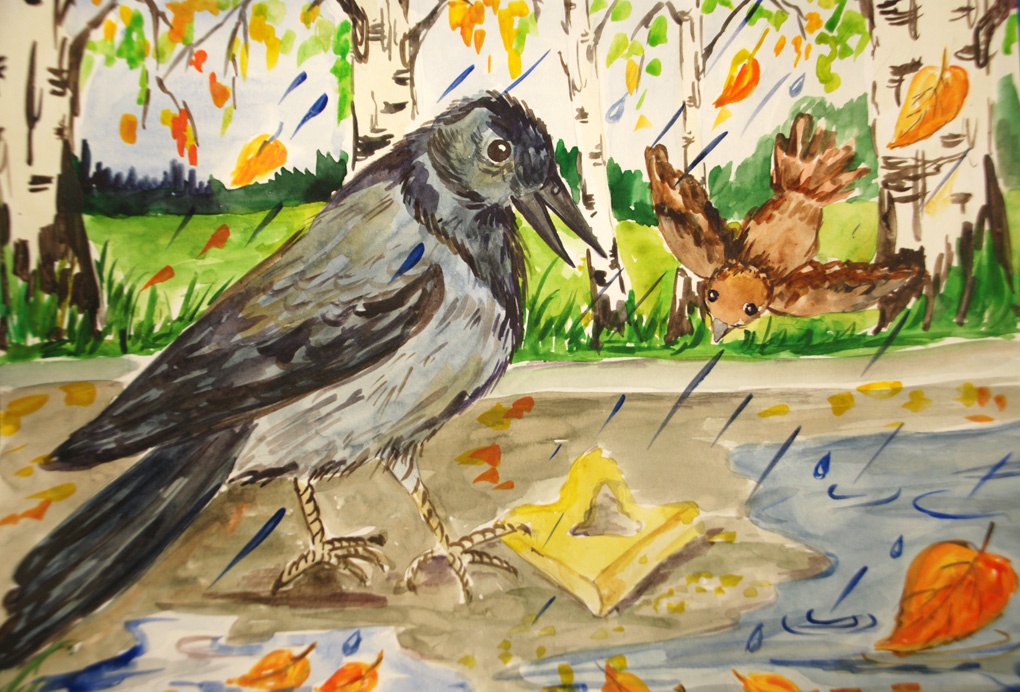 Мурина Анна, 14 лет, акварель, Вожега
СПЕЦПРИЗ
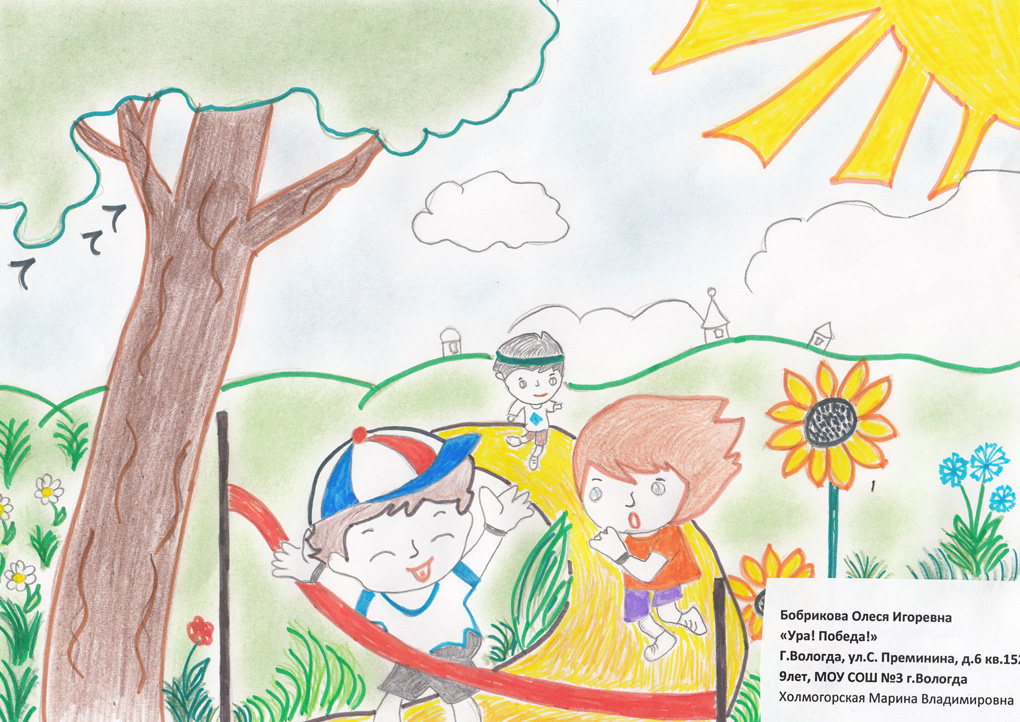 Бобрикова Олеся, 9 лет, «Ура! Победа!», графика, Вологда
СПЕЦПРИЗ
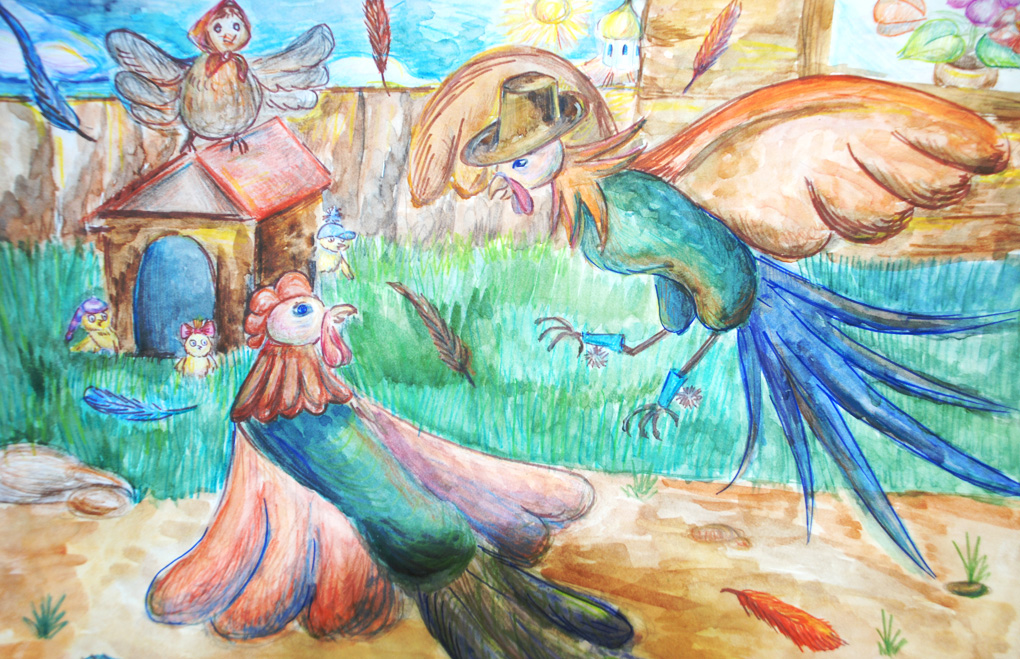 Романовская Анастасия, 13 лет, «Петухи распетушились …», акварель, Вологда
3 место
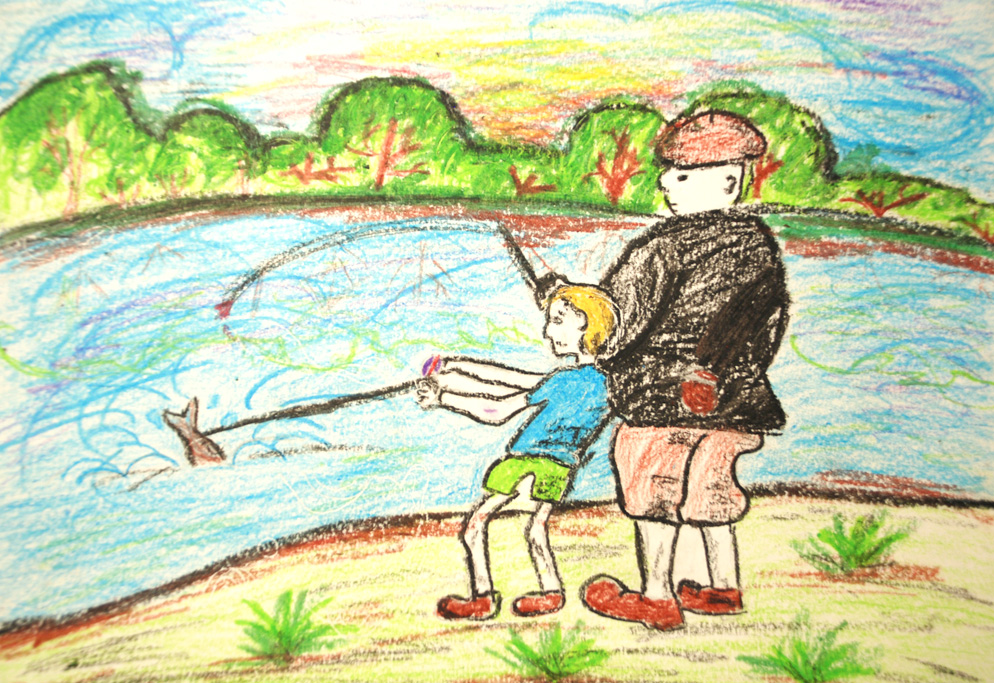 Бачалдина Лада, 9 лет, графика, Тотьма
3 место
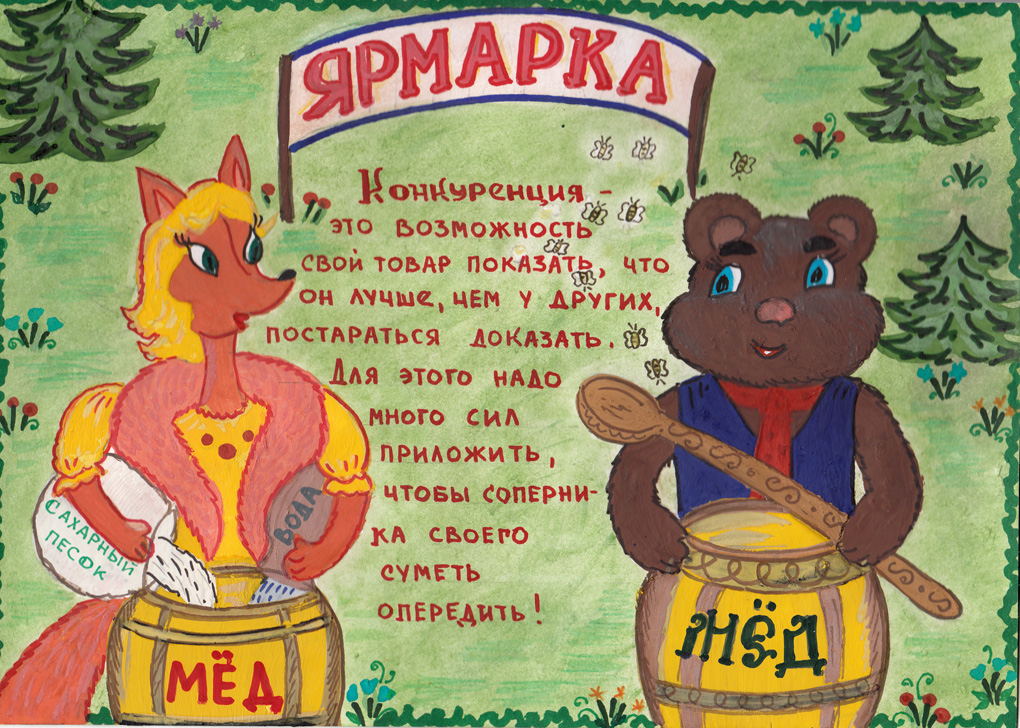 Сергеева Оксана, 12 лет, «Конкурента определим, покупателя удивим», гуашь, Великоустюгский район
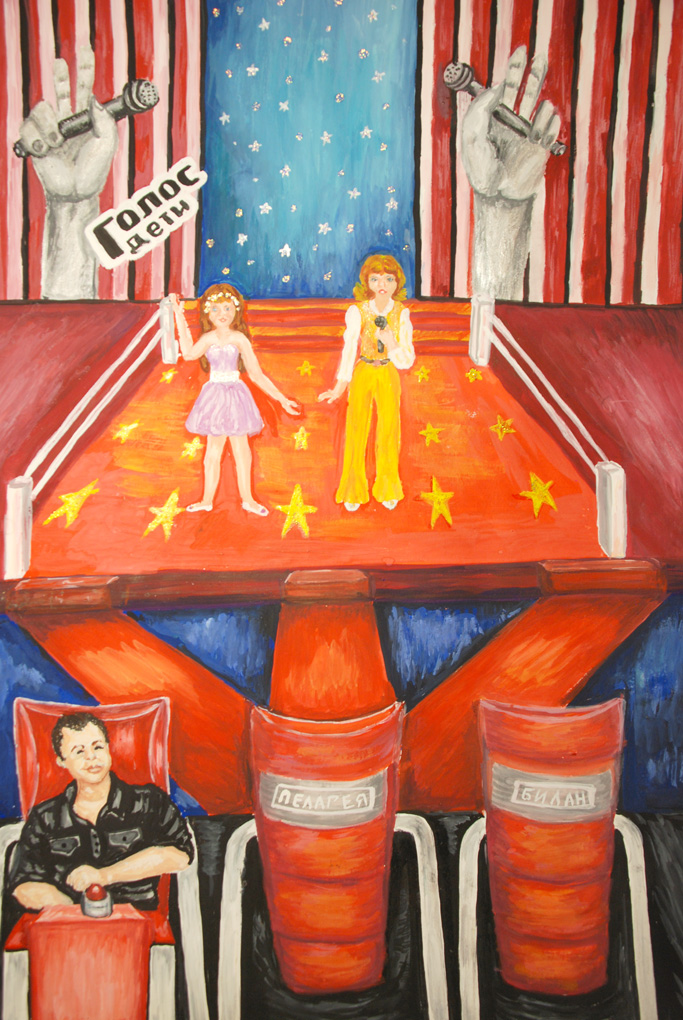 3 место
Гурьянова Мария, 
15 лет,
«Победа –лучшим!», гуашь, Междуреченский район
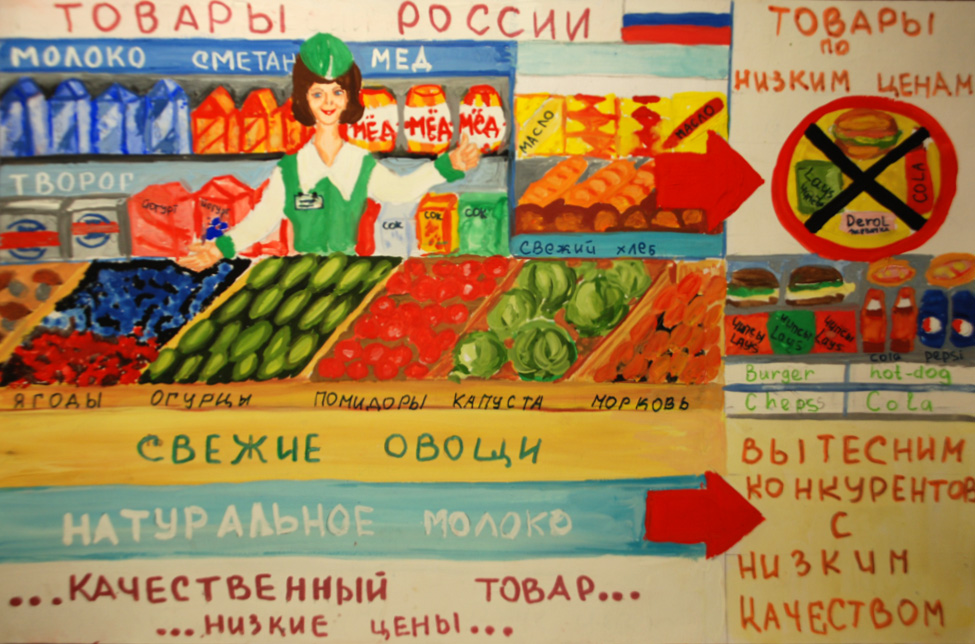 2 место
Муранова София, 
10 лет, «Конкуренция в торговле», гуашь, Междуреченский район
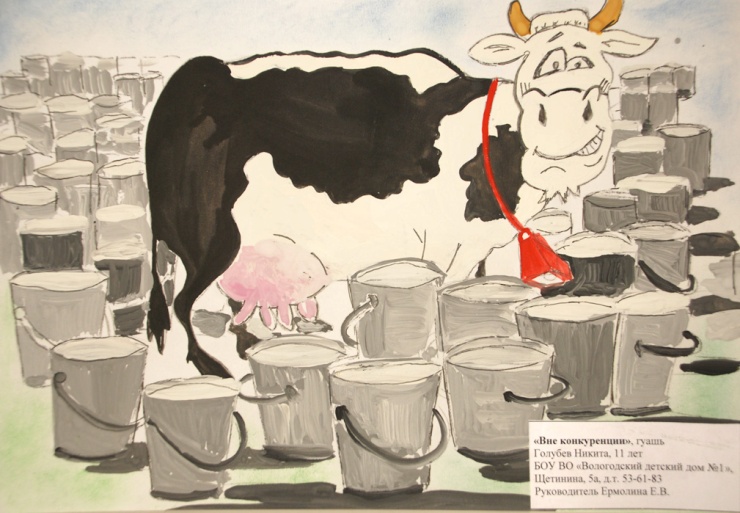 2 место
Голубев Никита,
11 лет, «Вне конкуренции», 
гуашь, Вологда
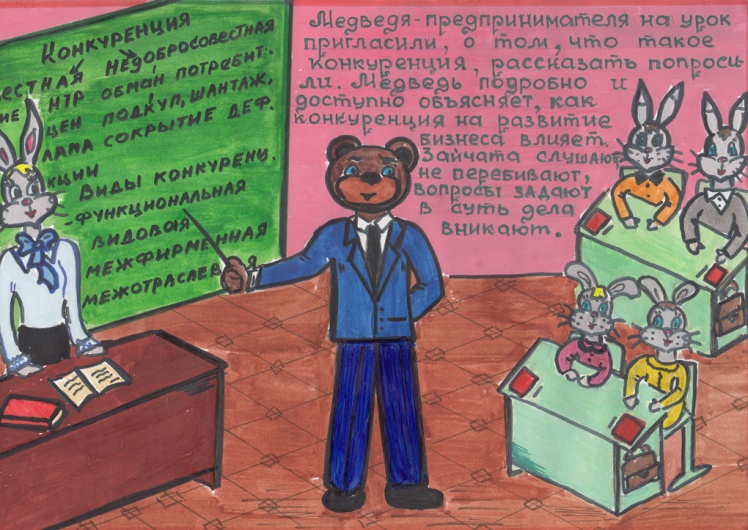 2 место
Сабурова Карина, 14 лет, 
«Урок в лесной школе»,гуашь, п.Кузино, Великоустюгский район
1 место
Василенко Виктория, 10 лет, «Школам нужны молодые специалисты», гуашь, Грязовецкий район
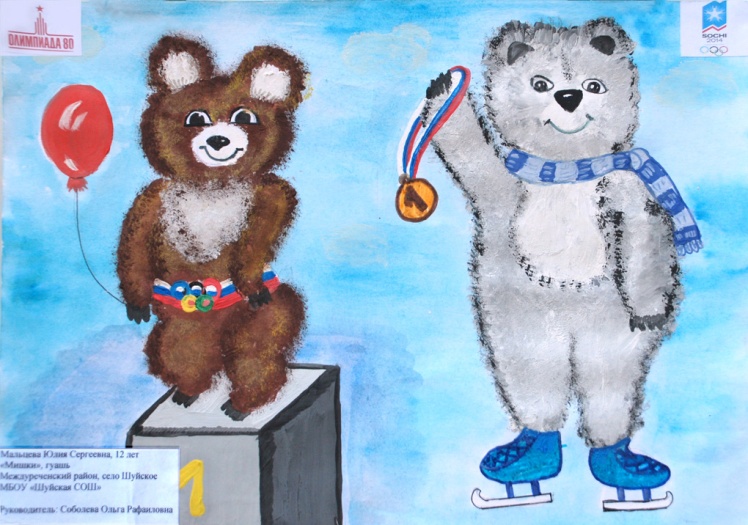 1 место
Мальцева Юлия, 12 лет, «Мишки», гуашь, Междуреченский район
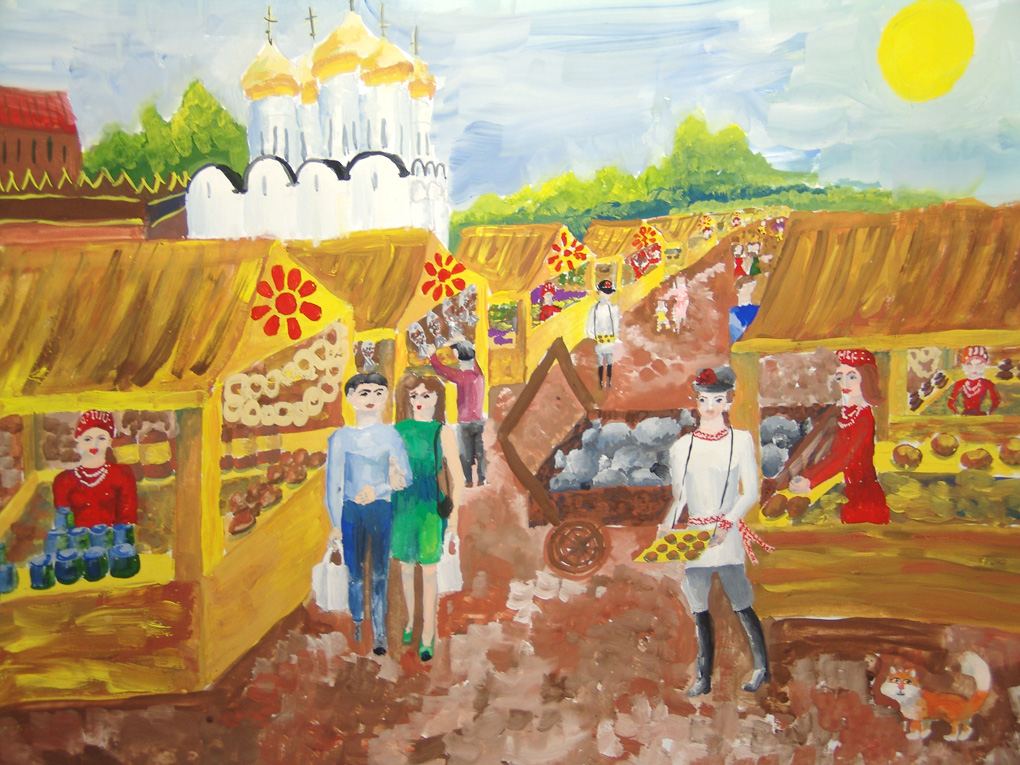 1 место
Локтева Полина, 16 лет, «Вологодский продукт. Ярмарка», гуашь, Вологда
Шешина Софья, 14 лет, «Читать не вредно, вредно не читать! А вот электронный или бумажный носитель Тебе решать!», акварель, Вологда
Гран-при
Приз зрительских симпатий
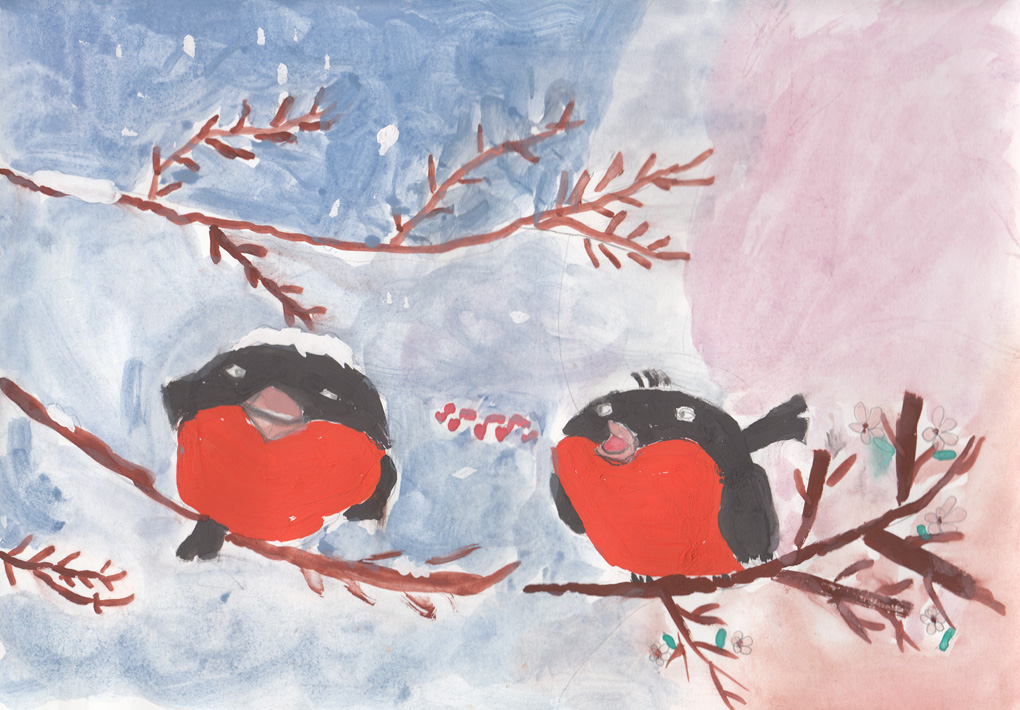 Масловец Милена,7 лет, «Кто громче?», гуашь, Харовск
Приз зрительских симпатий
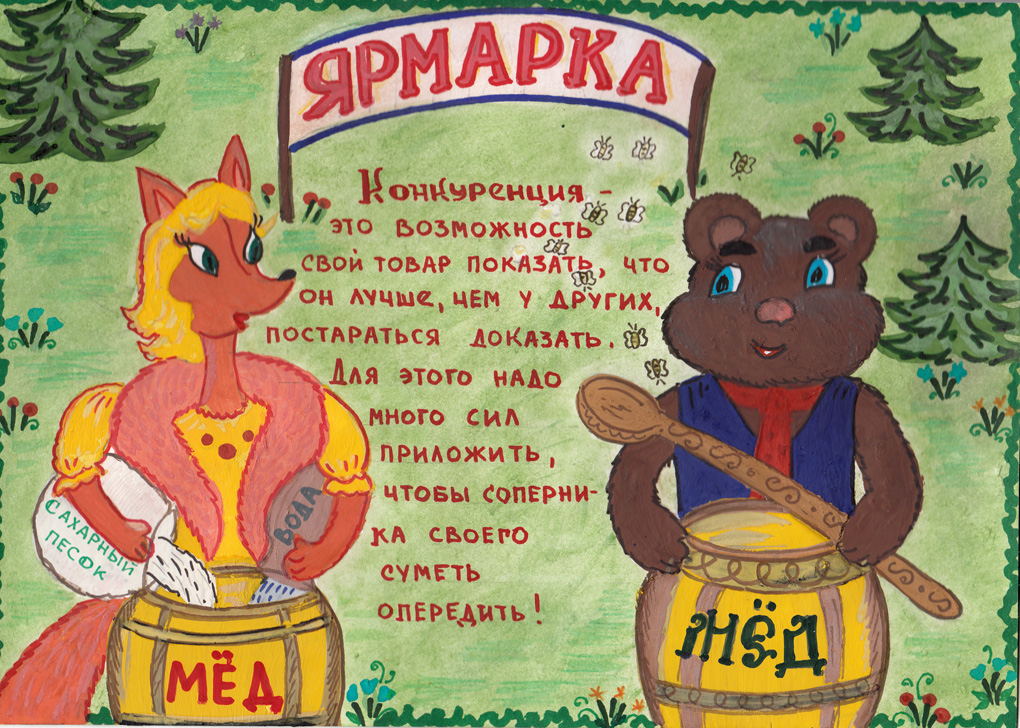 Сергеева Оксана, 12 лет, «Конкурента определим, покупателя удивим», гуашь, Великоустюгский район
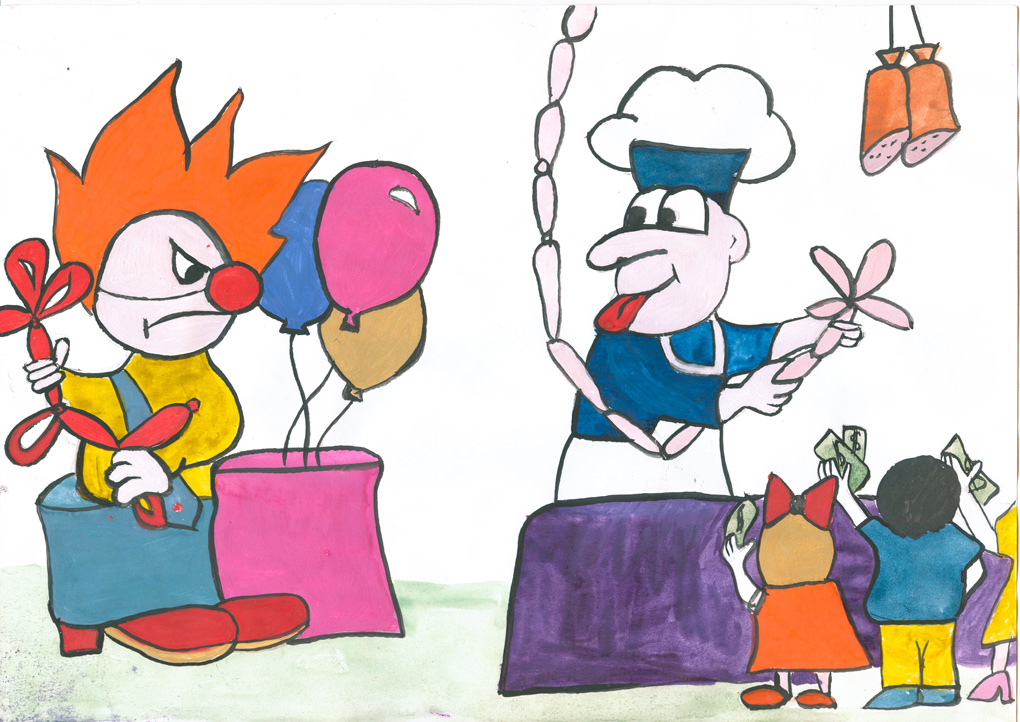 Приз зрительских симпатий
Медведева Анна, 17 лет, графика, Череповец
УФАС России по  Вологодской области
БУК ВО  «Вологодская областная юношеская библиотека имени В.Ф. Тендрякова»
БУК ВО «Областной научно-методический центр культуры»
Торжественное подведение итогов Областного конкурса детского рисунка 
«День конкуренции в России»
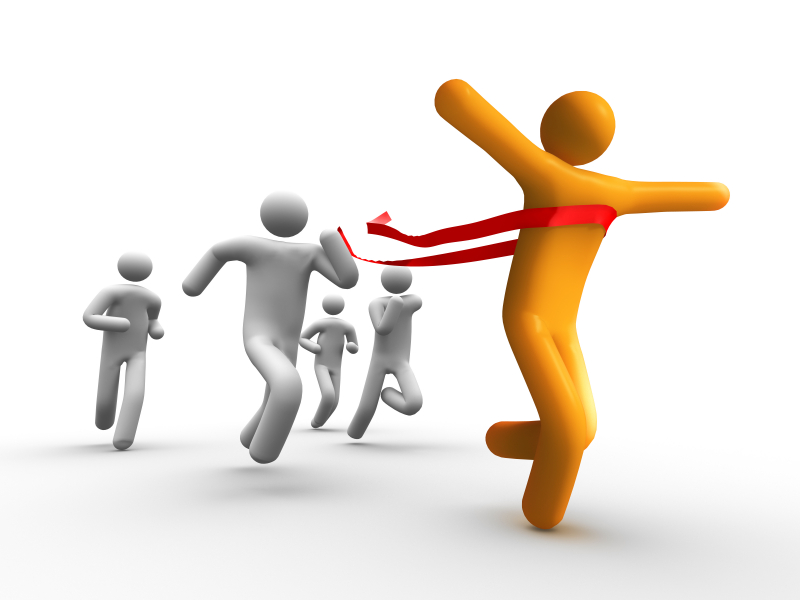 Партнеры конкурса:
Магазин «Рукодельница»
Художественный салон «Вернисаж»